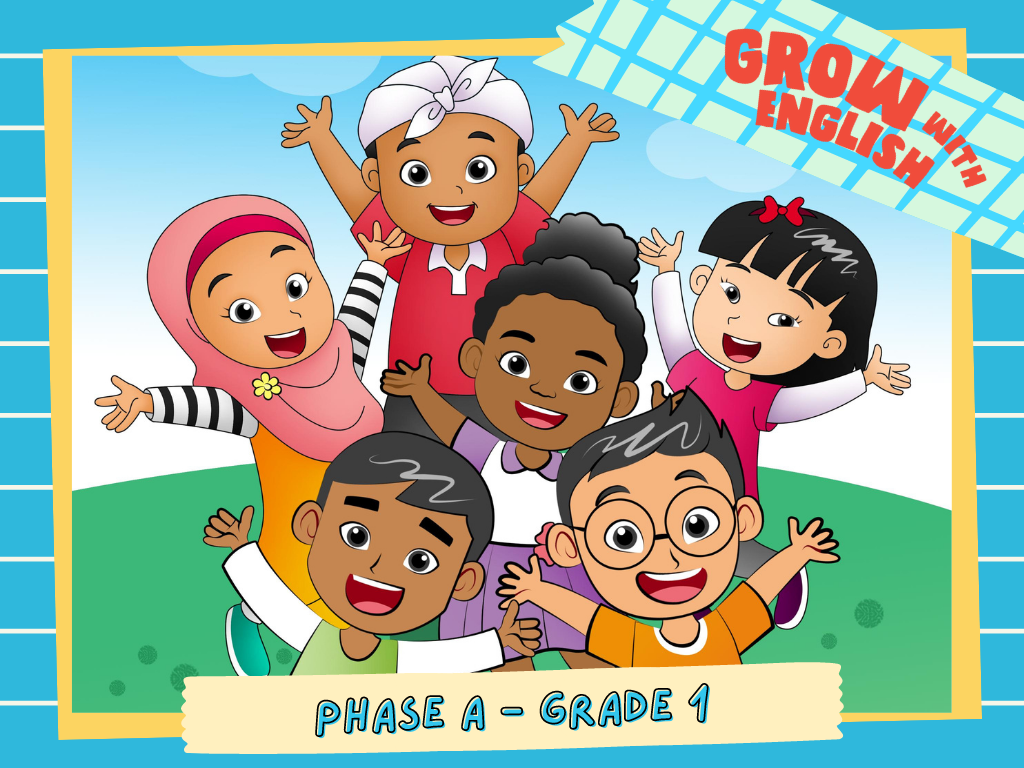 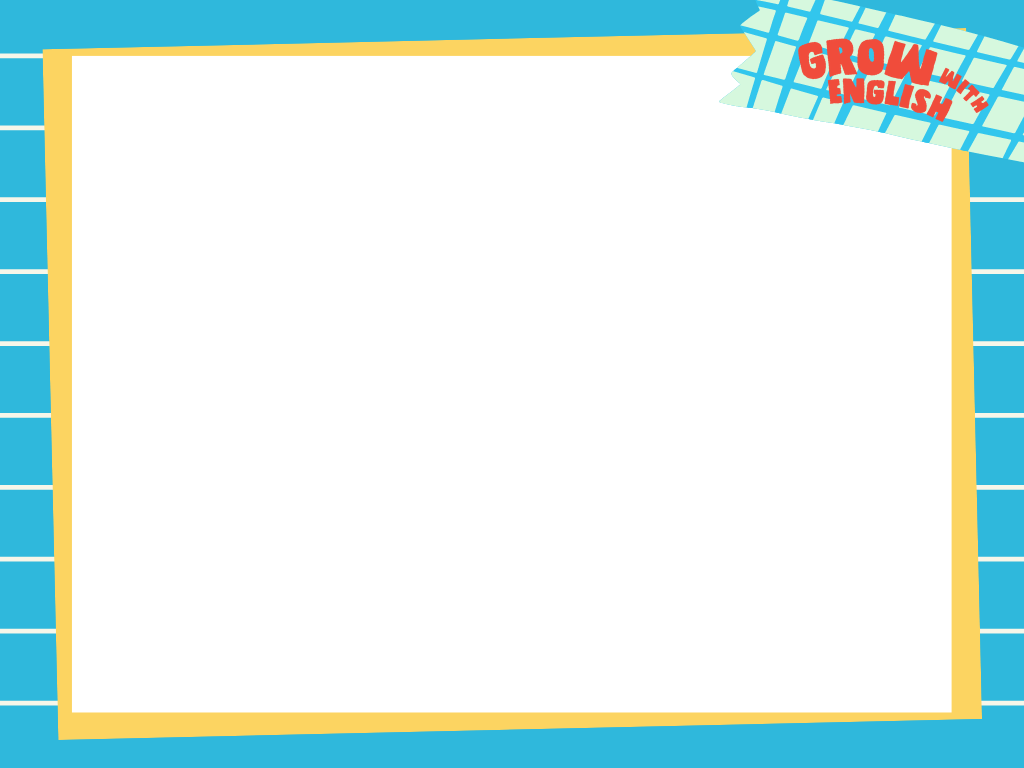 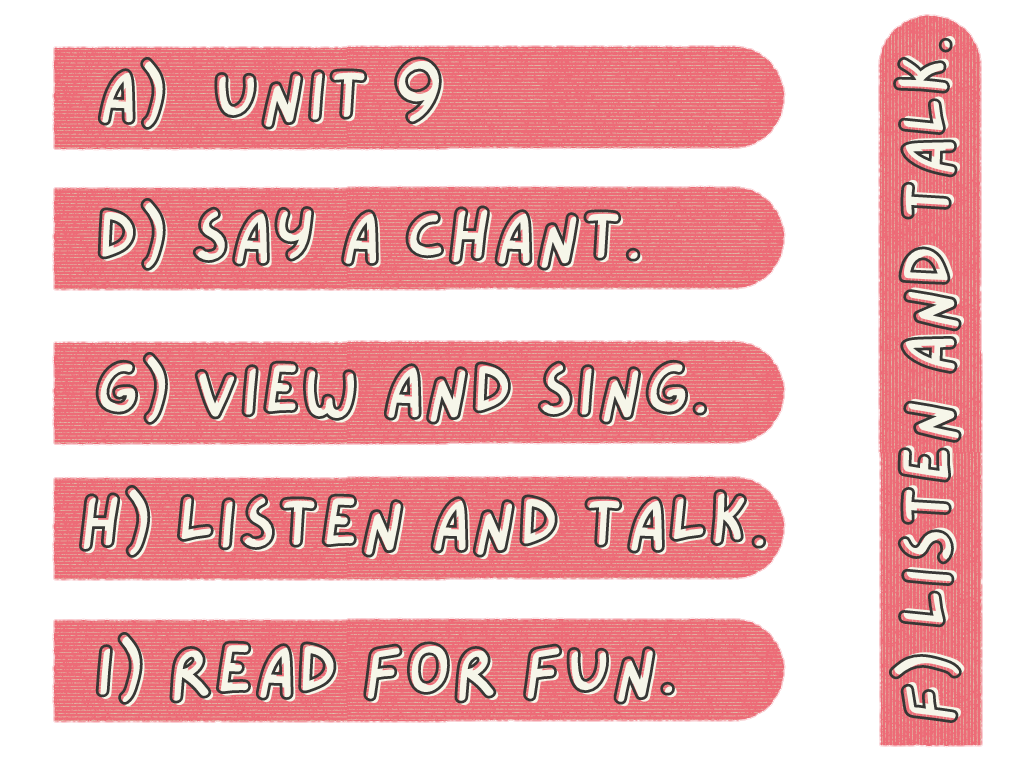 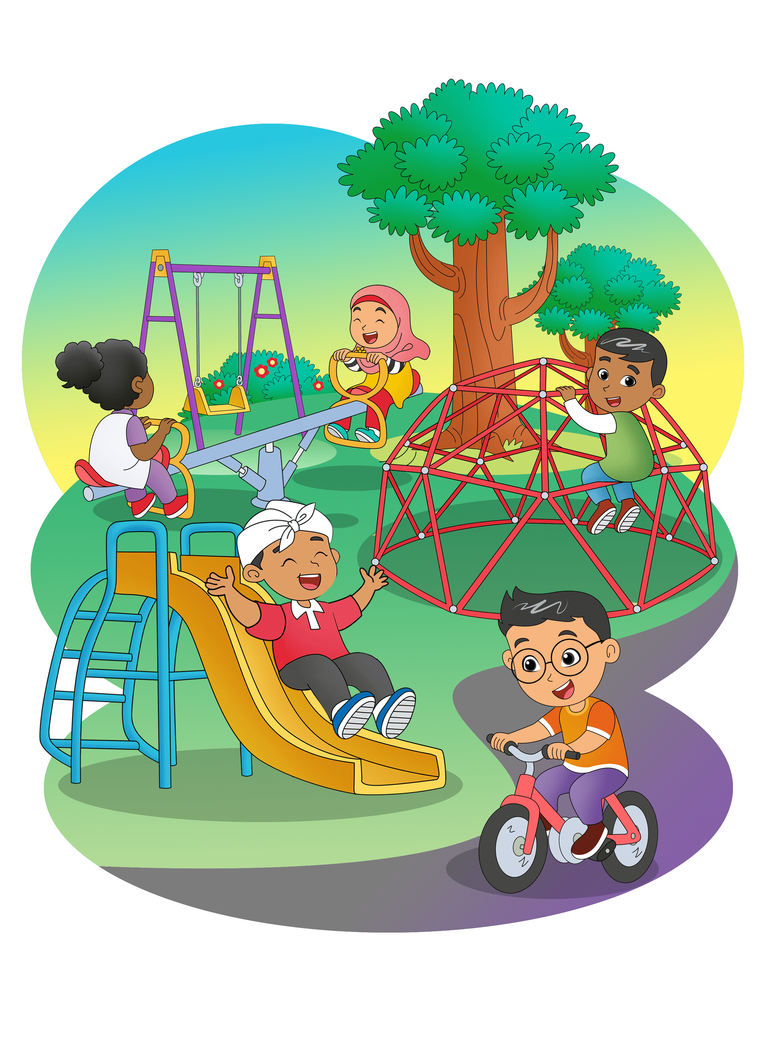 Playground
What do you in the playground?
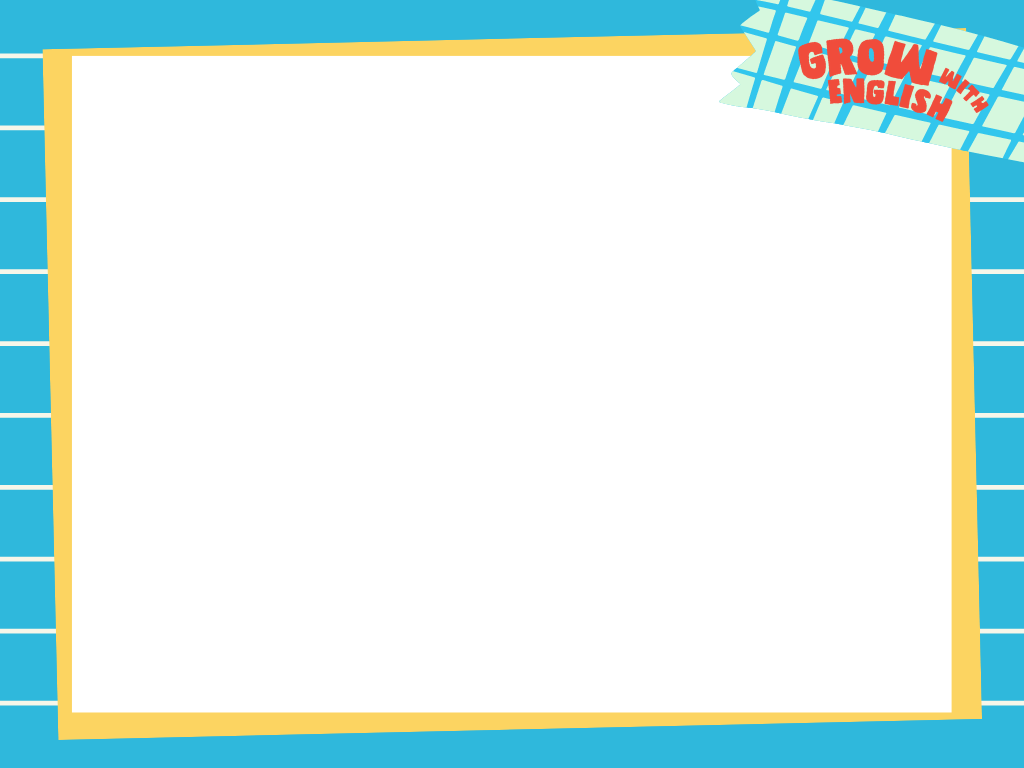 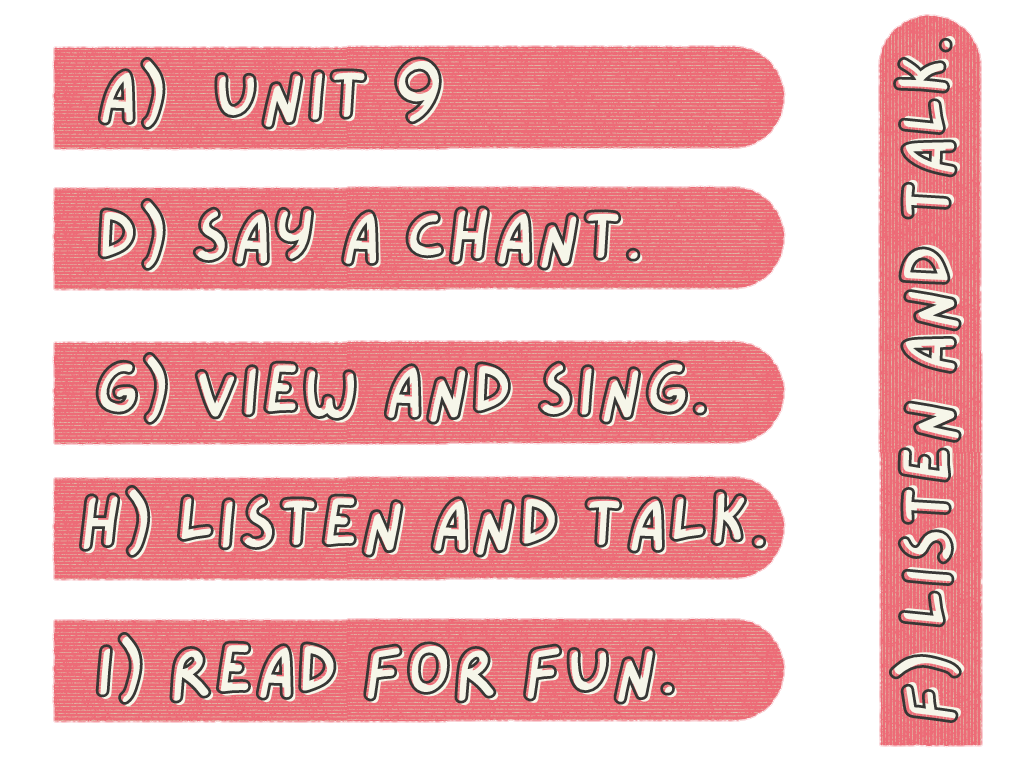 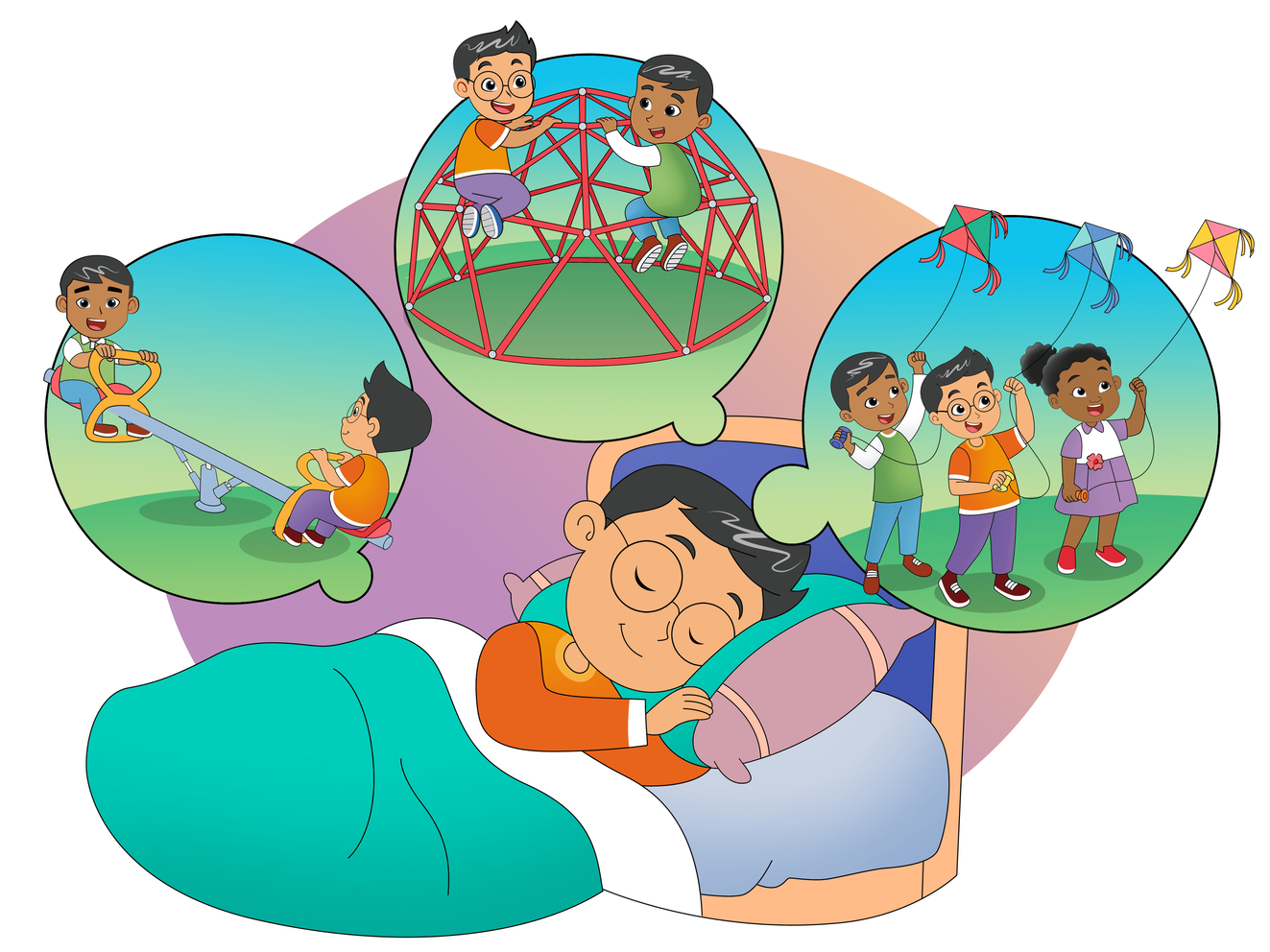 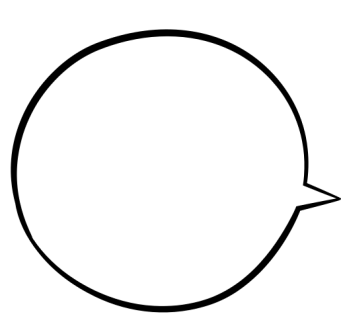 Ride
a see-saw
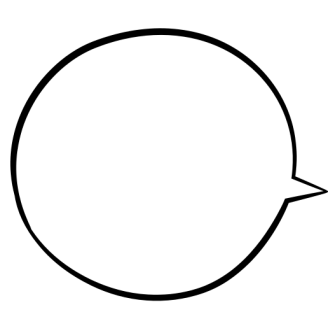 Ride
a see-saw
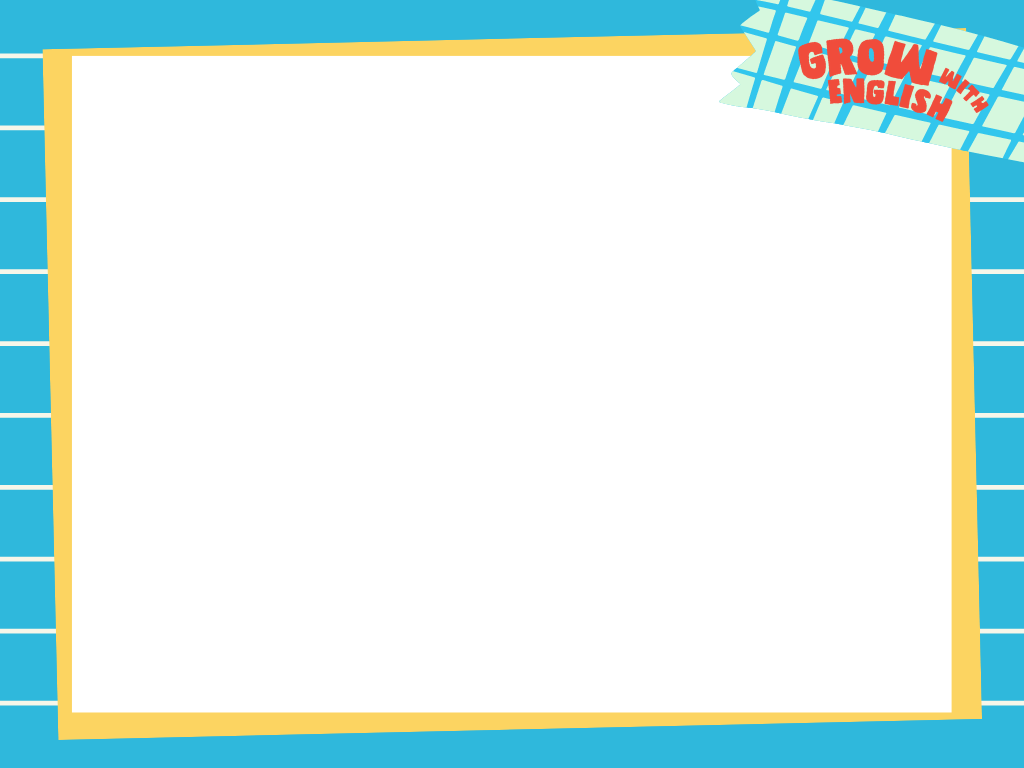 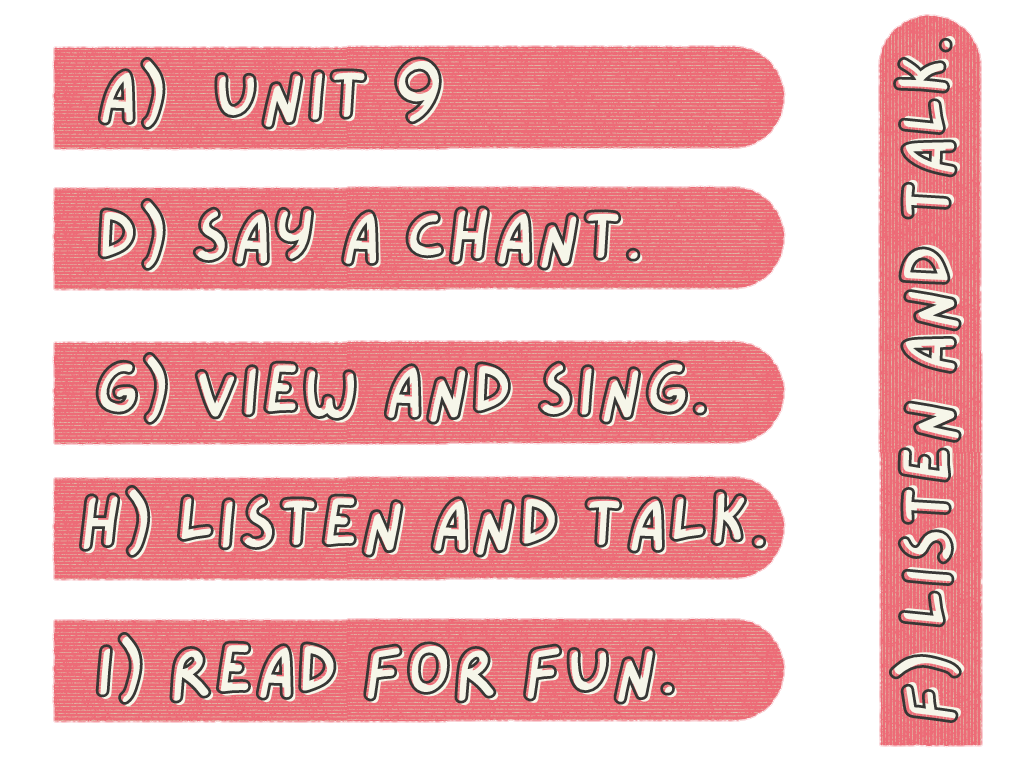 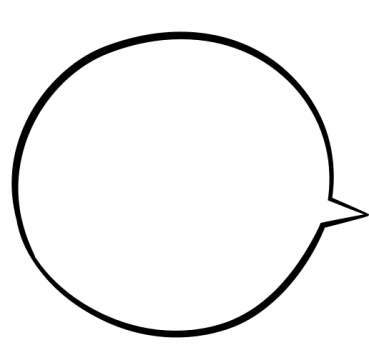 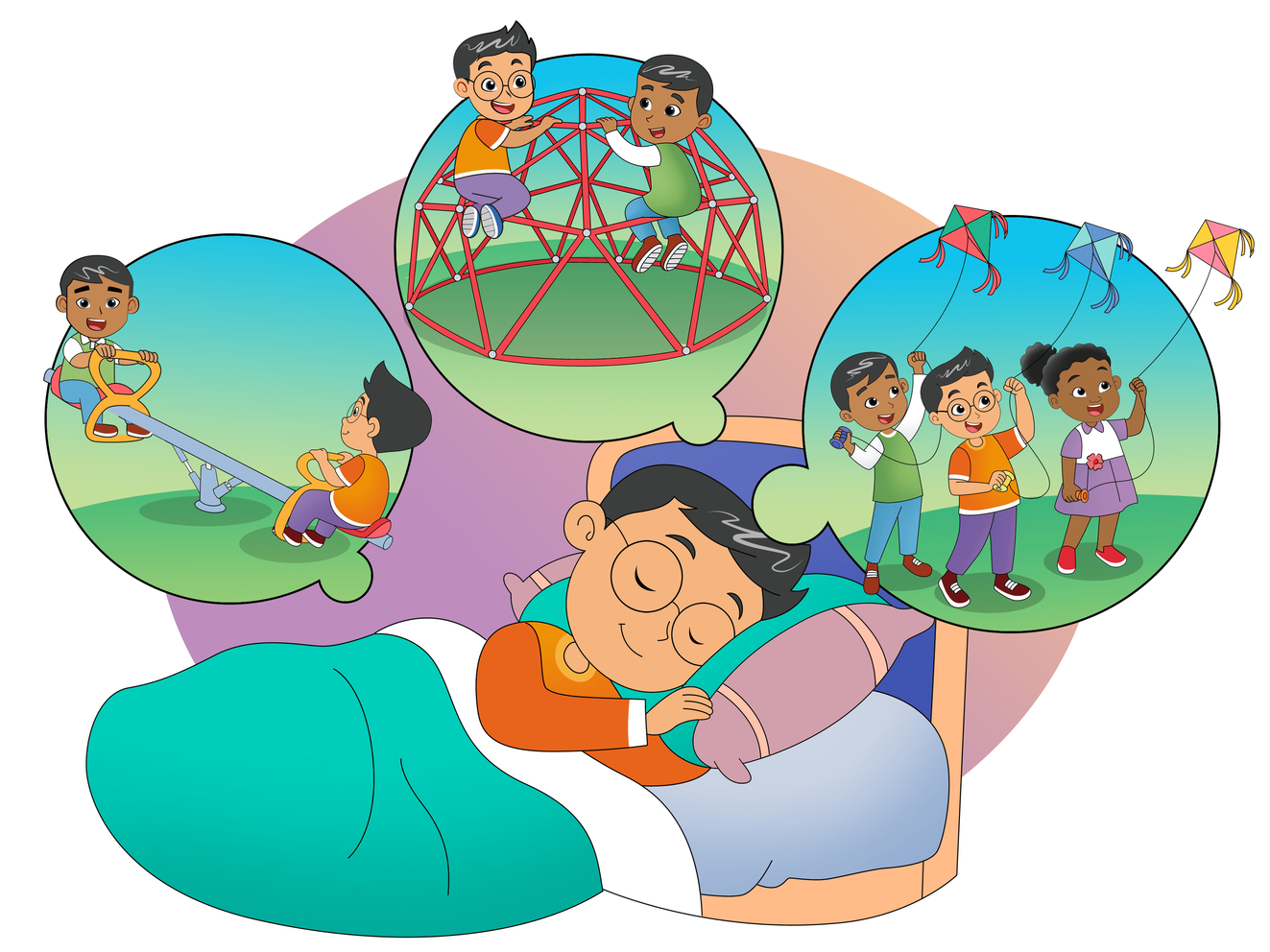 Climb a
jungle gym
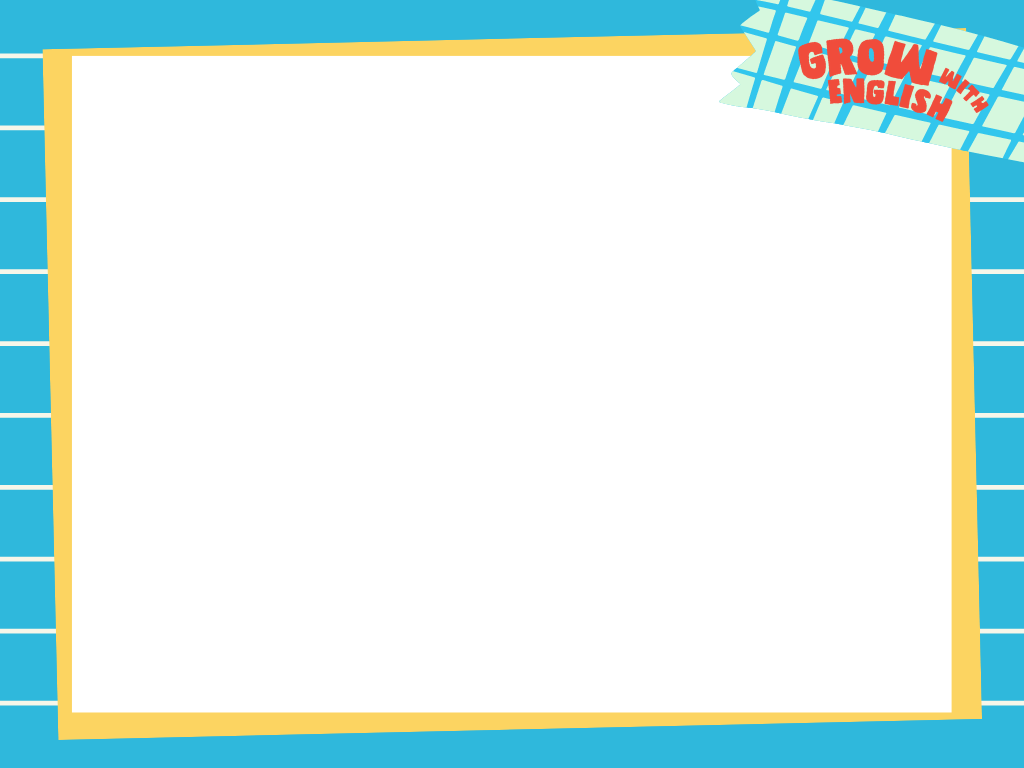 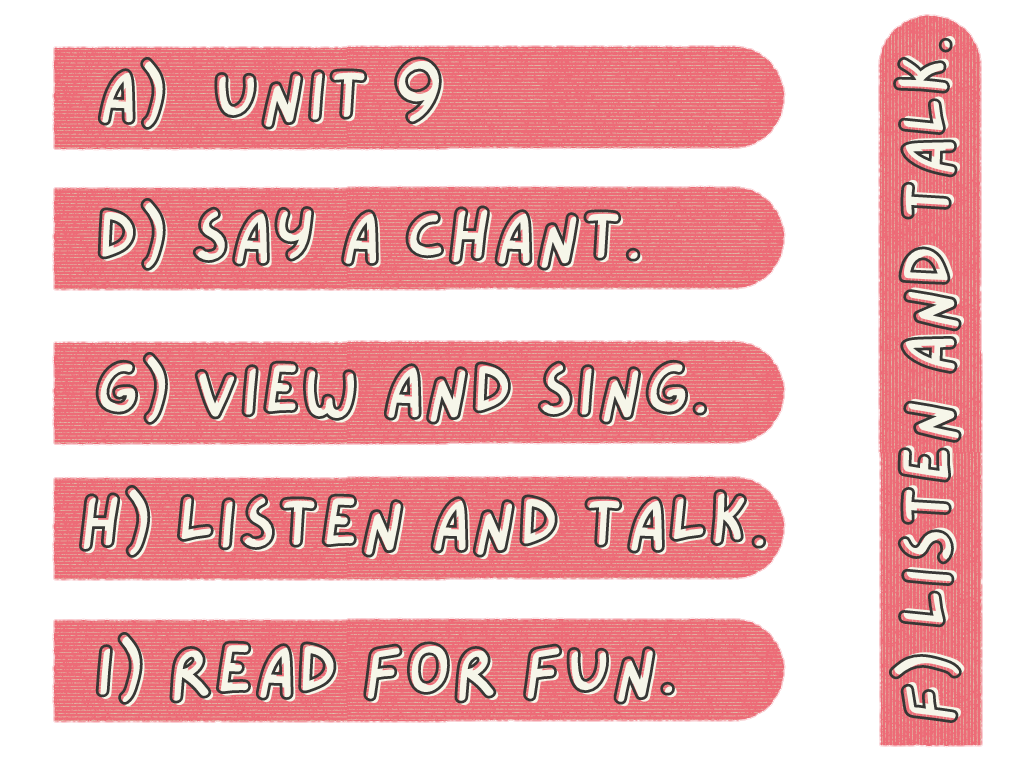 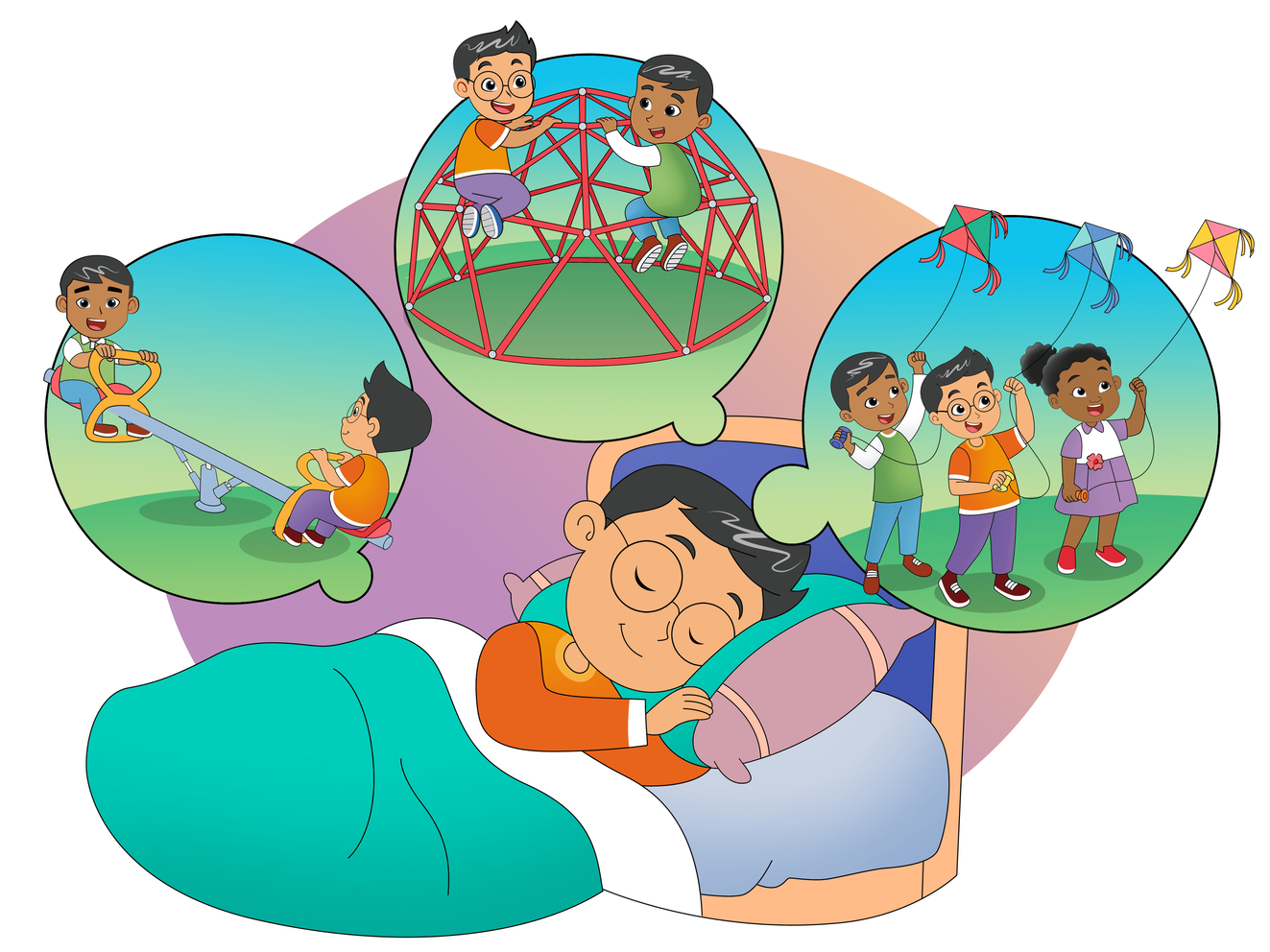 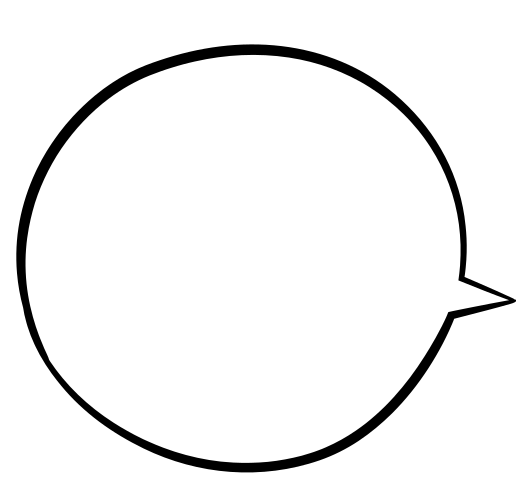 Fly a big kite,
fly a big kite
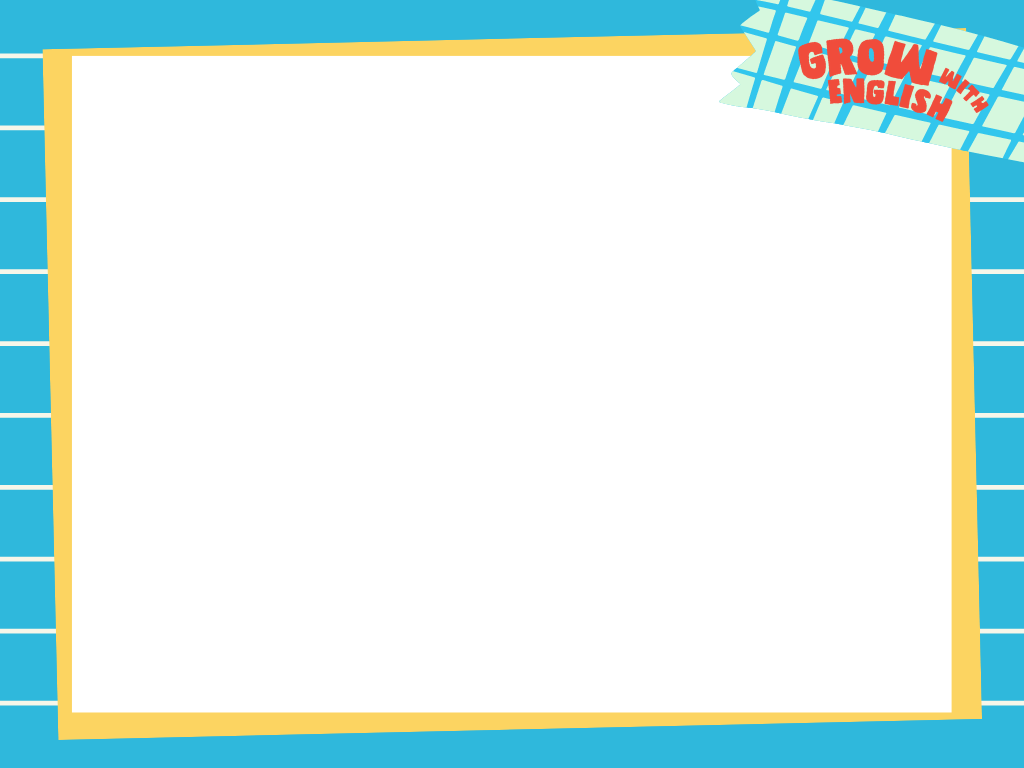 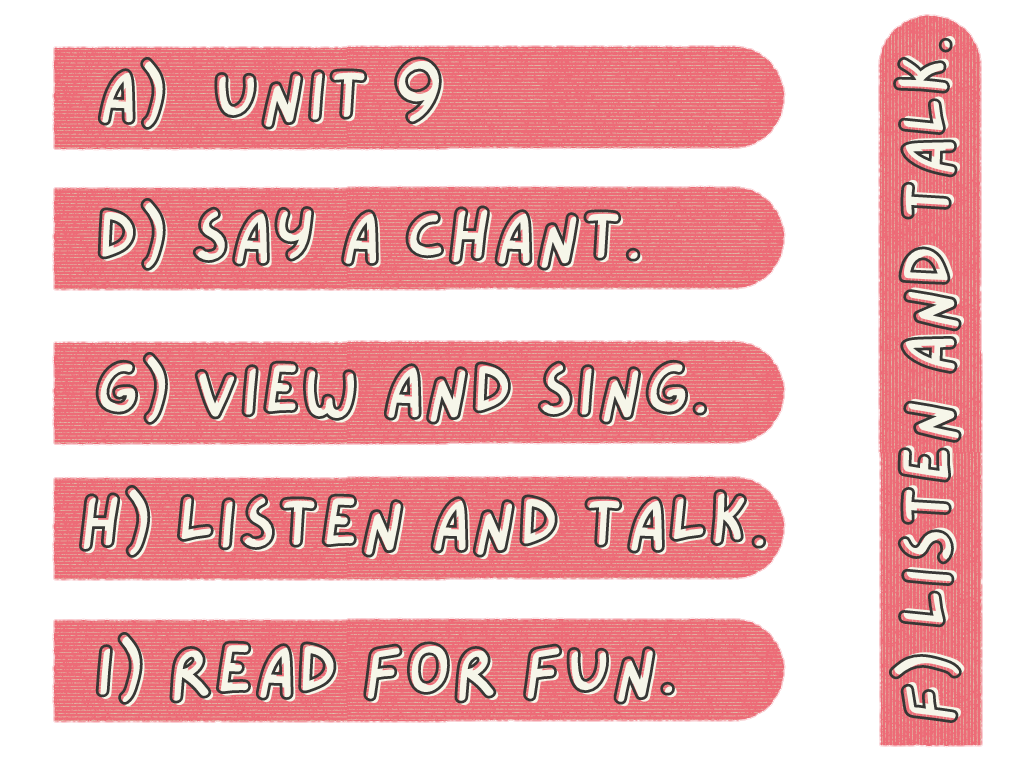 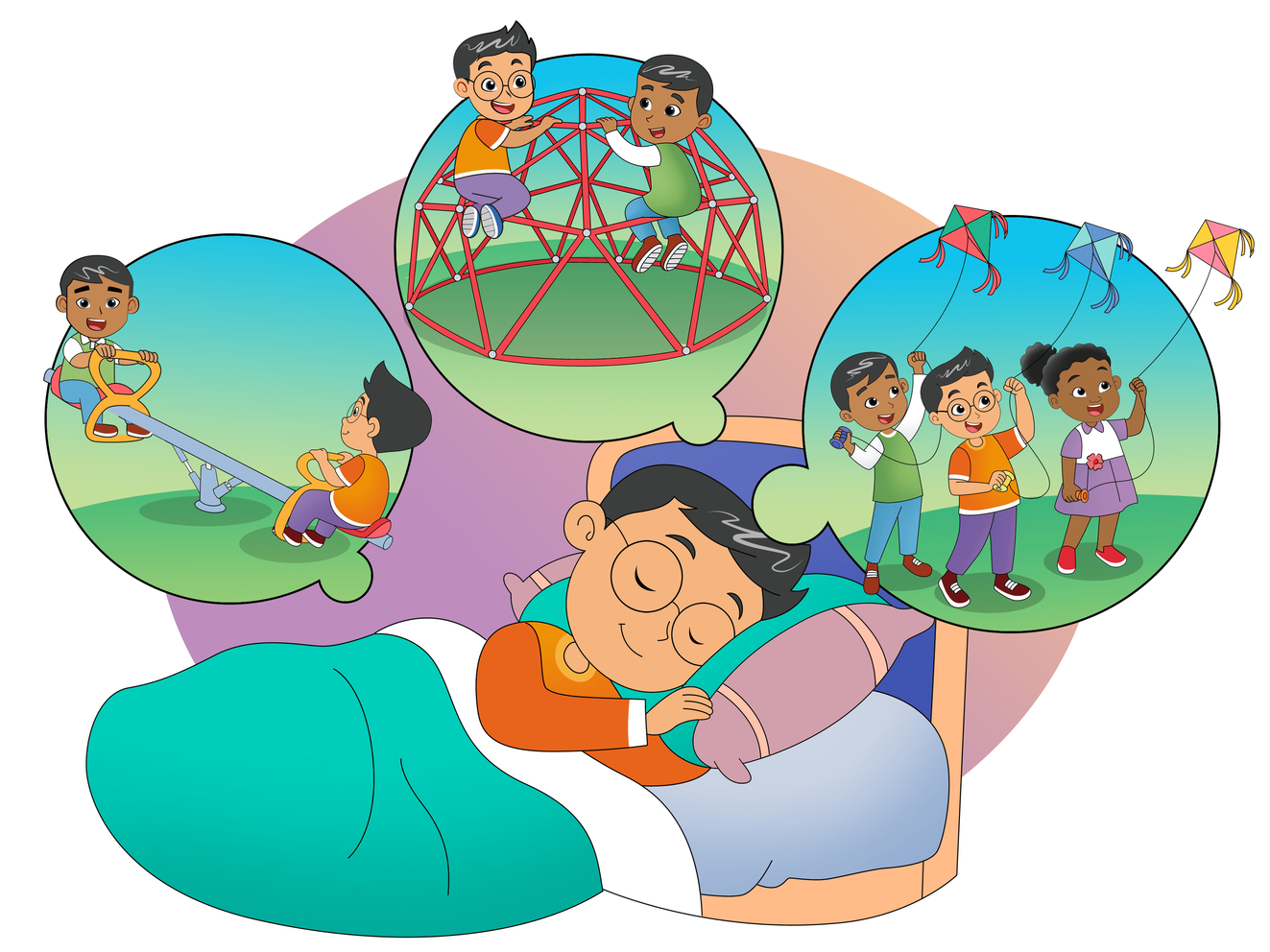 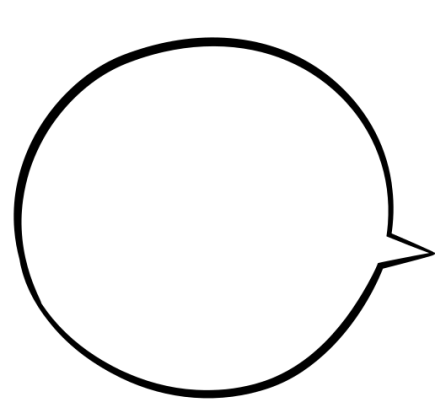 With
my friends,
I dream
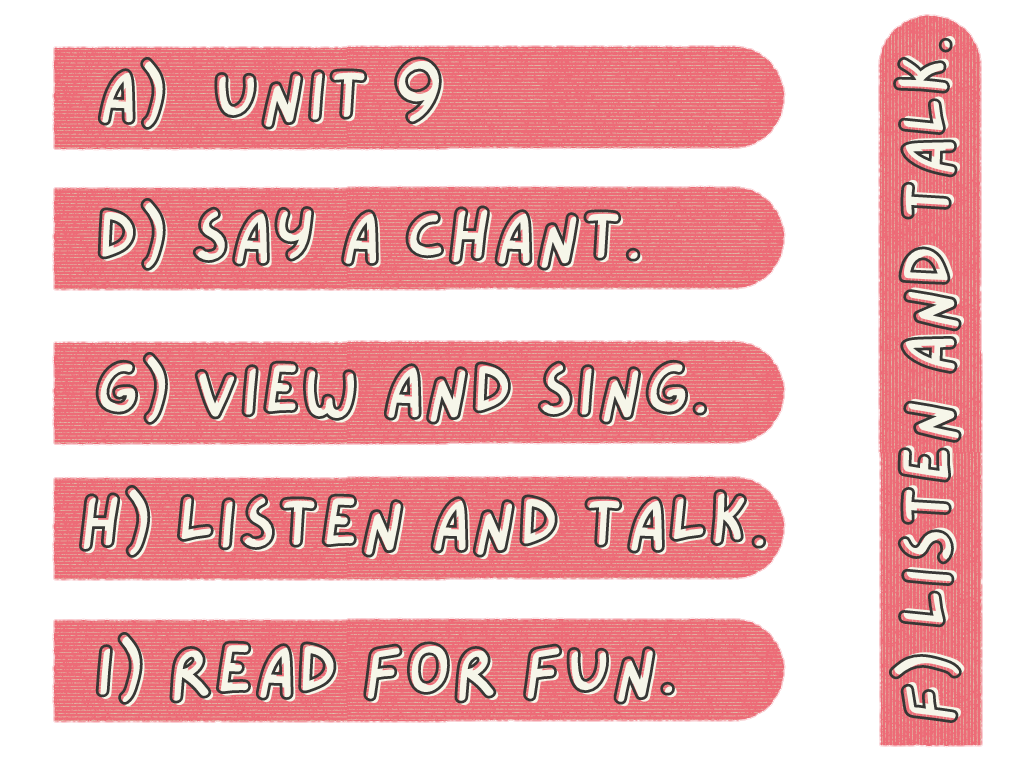 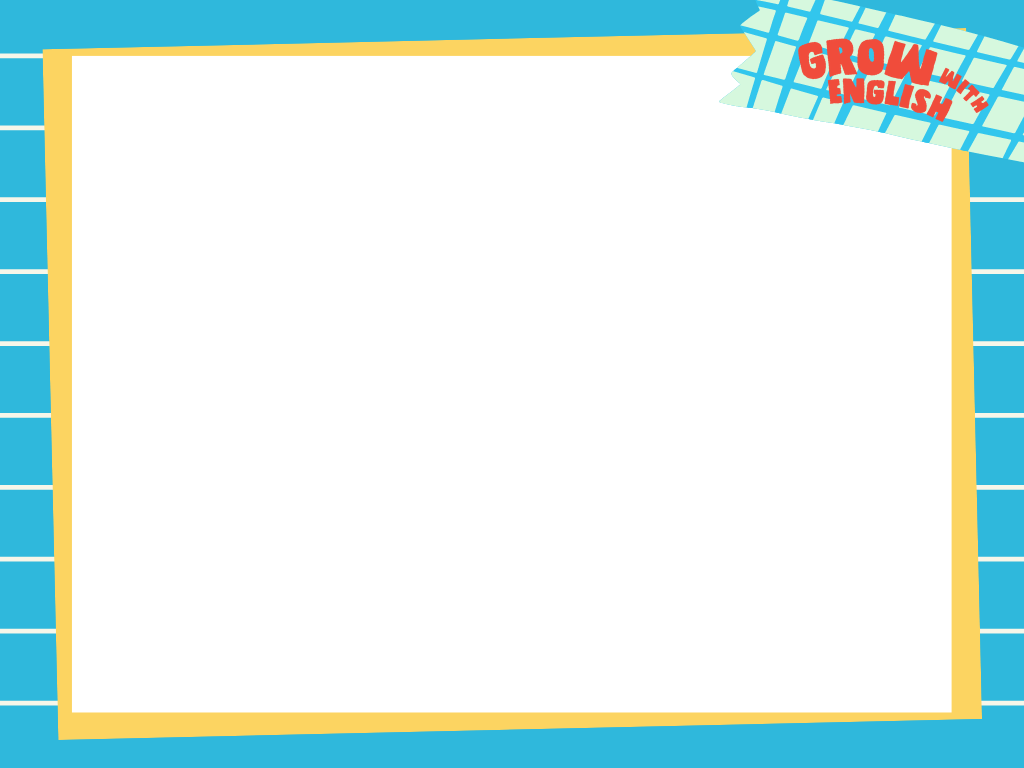 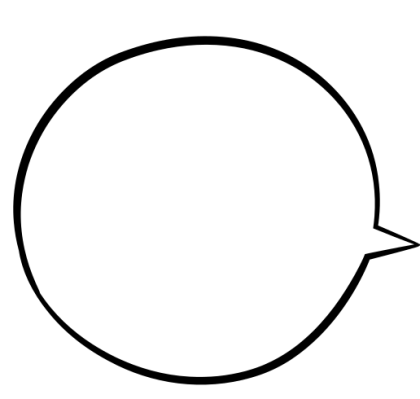 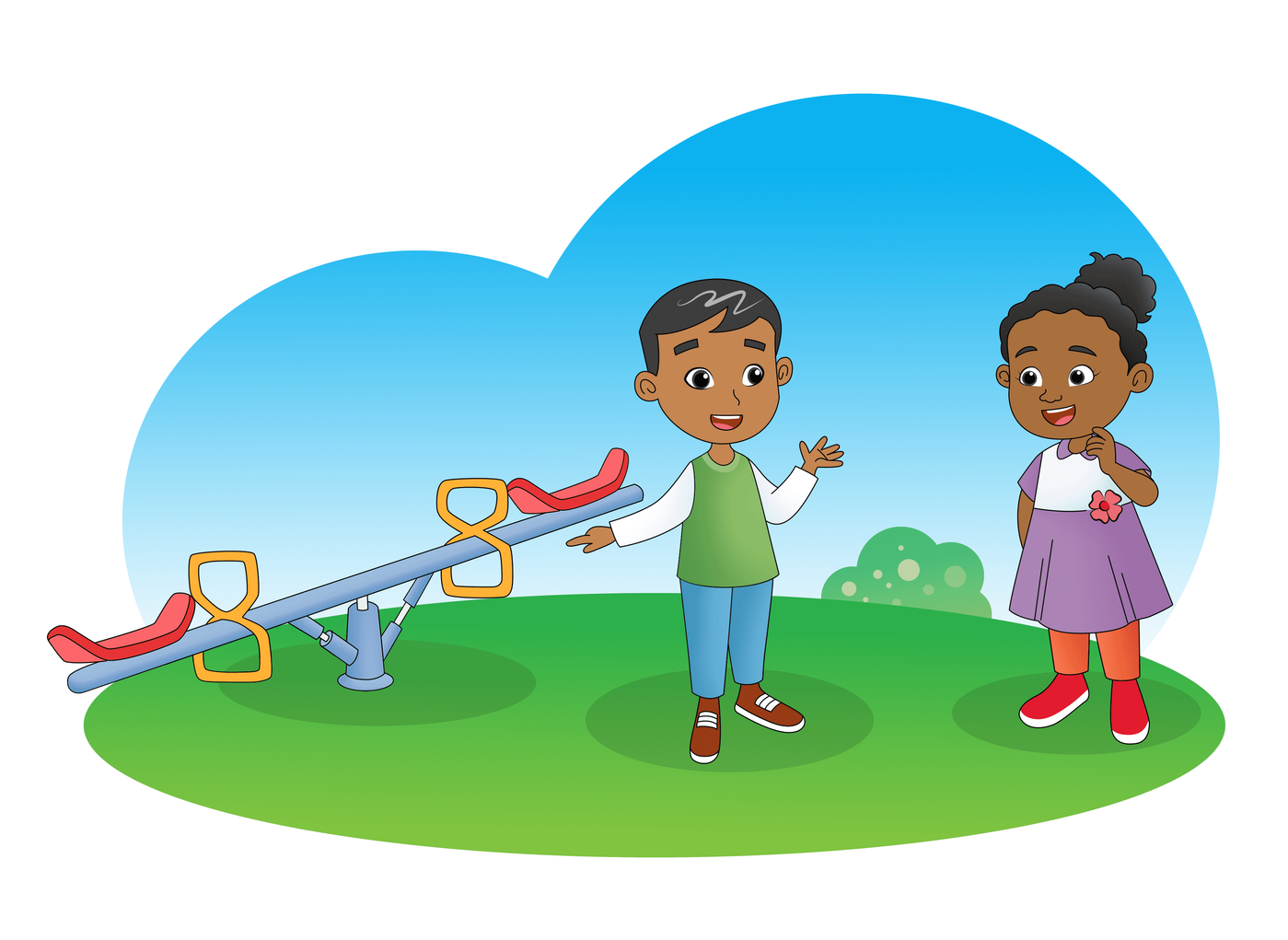 Let's ride
the see-saw.
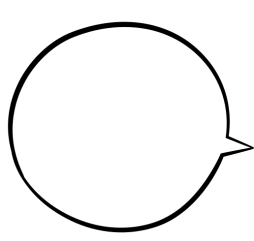 Okay.
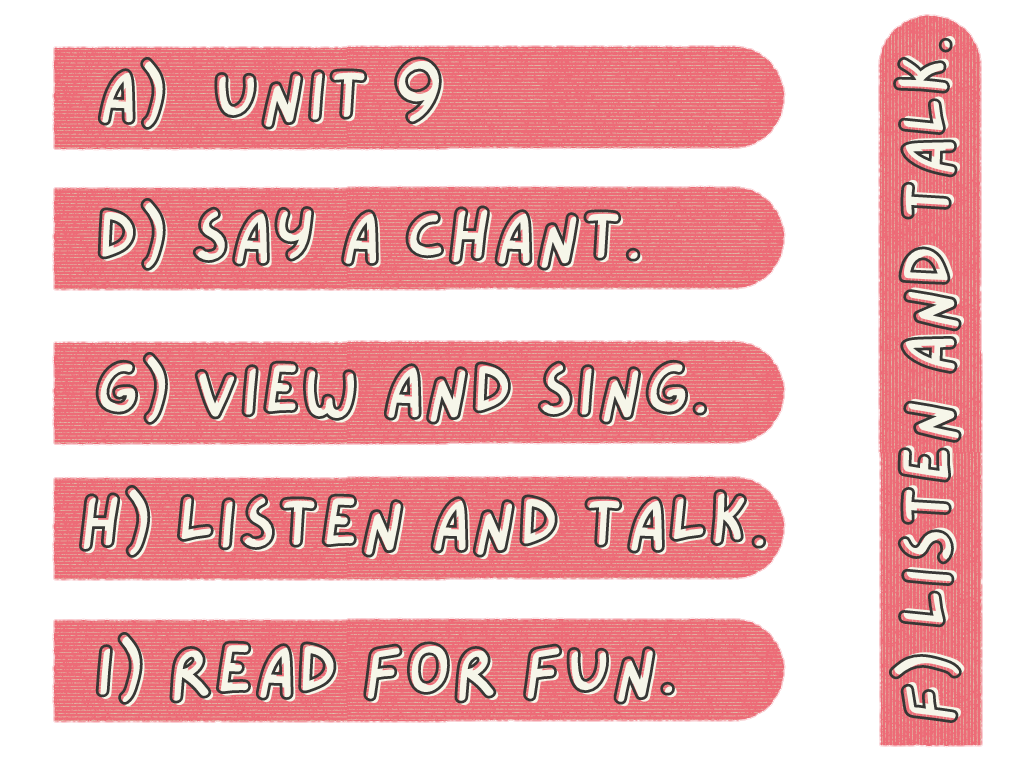 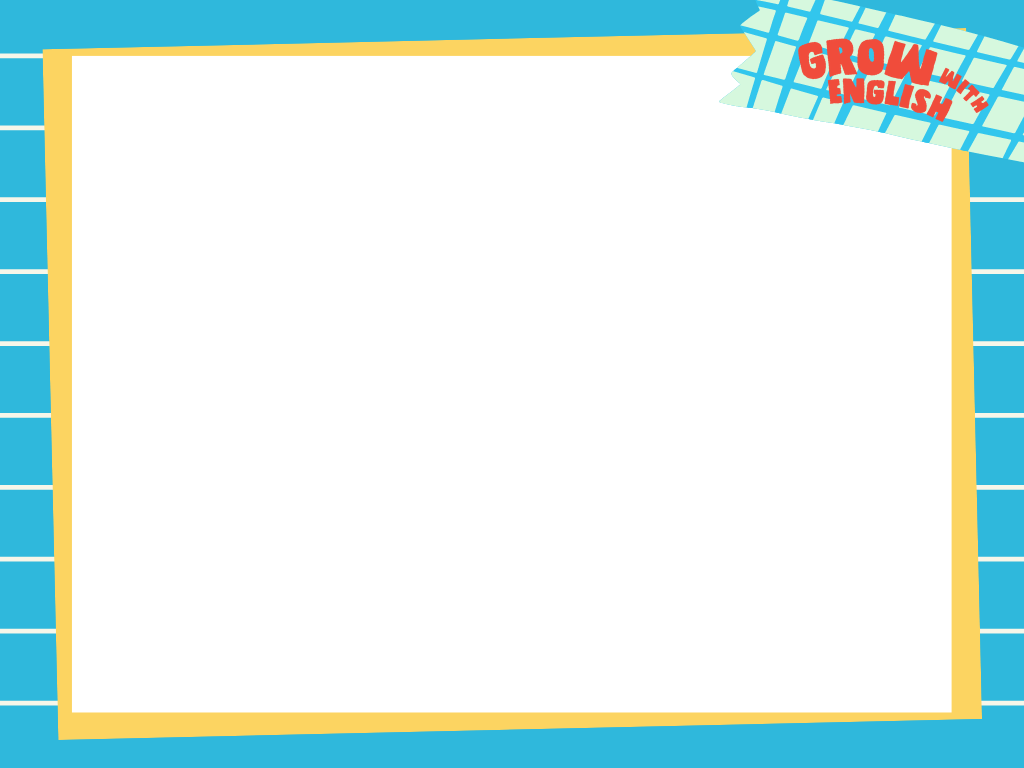 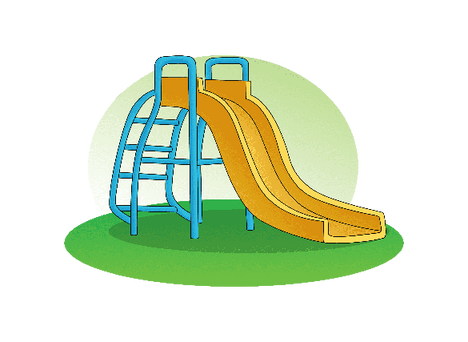 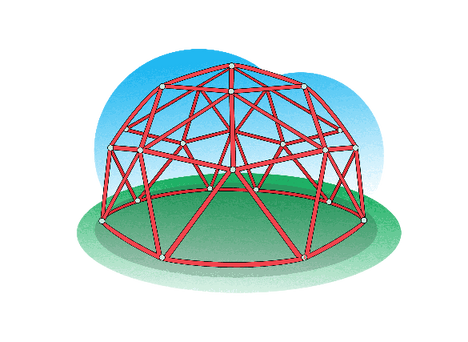 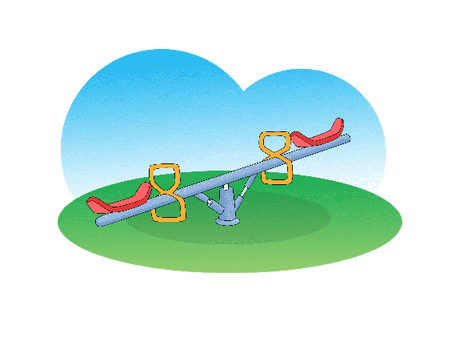 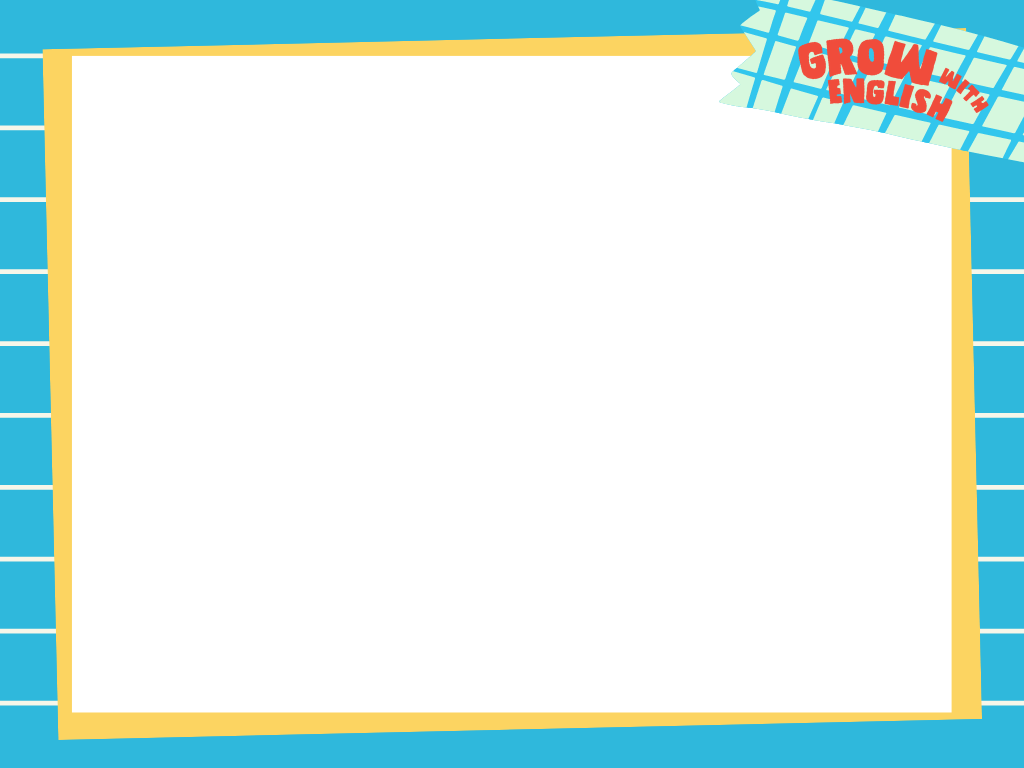 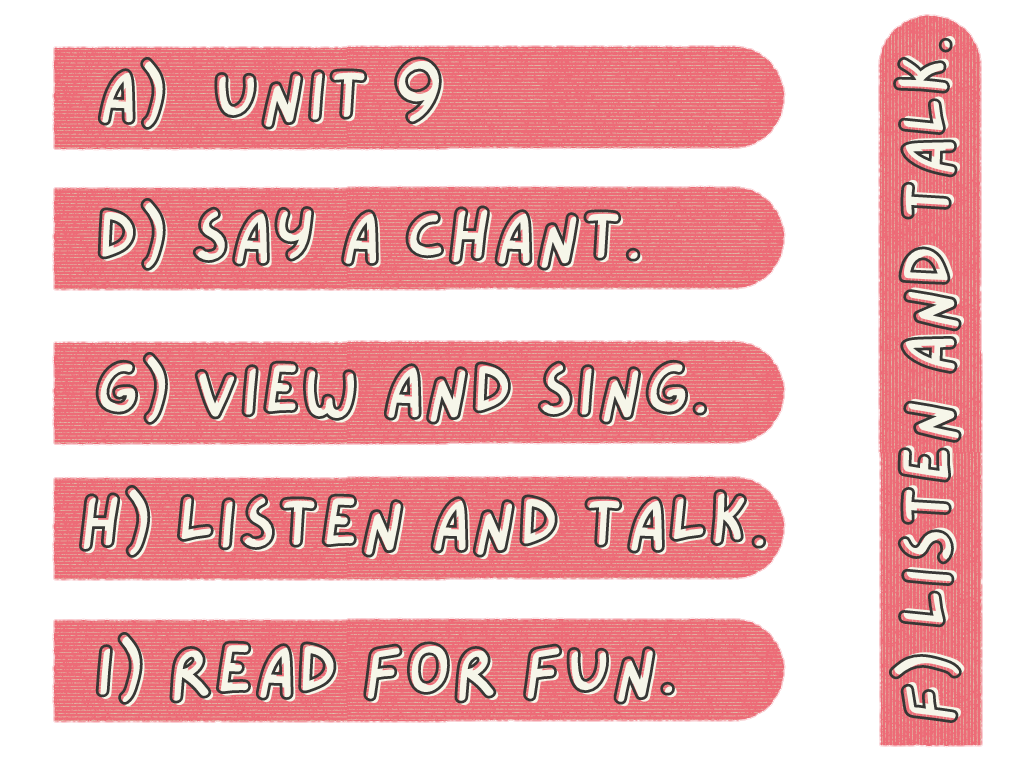 Swing Up High
Swing, swing, swing up high.
Swing, swing, swing up high.
Swing, swing, swing up high.
Swing up to the sky.
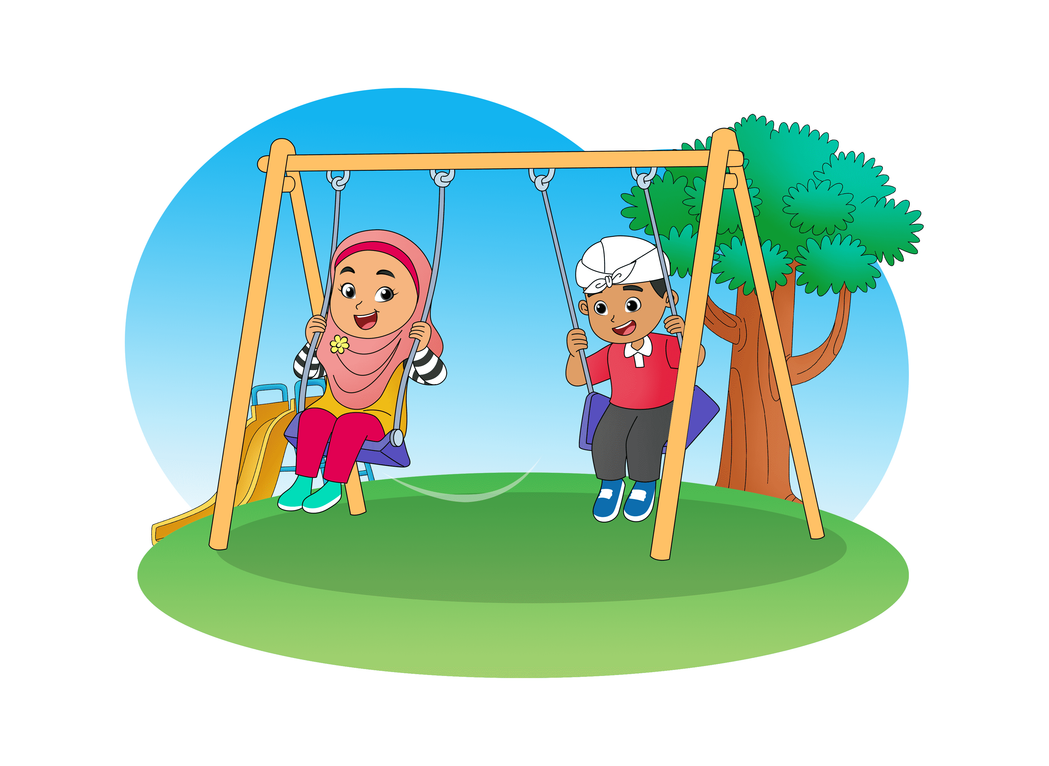 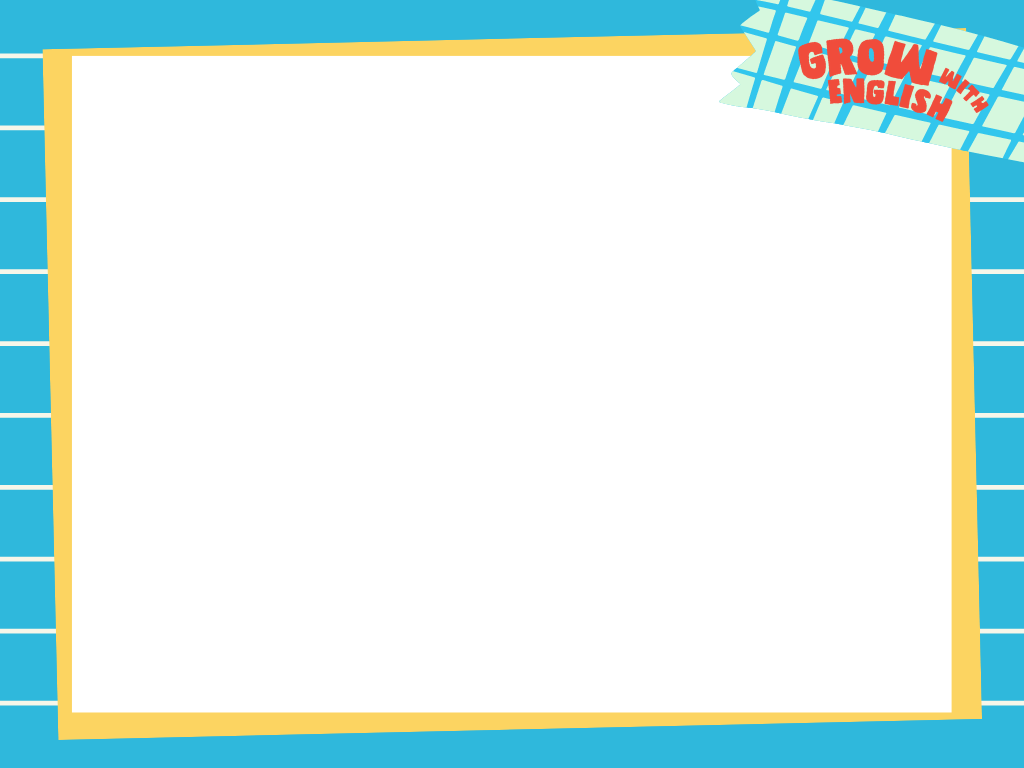 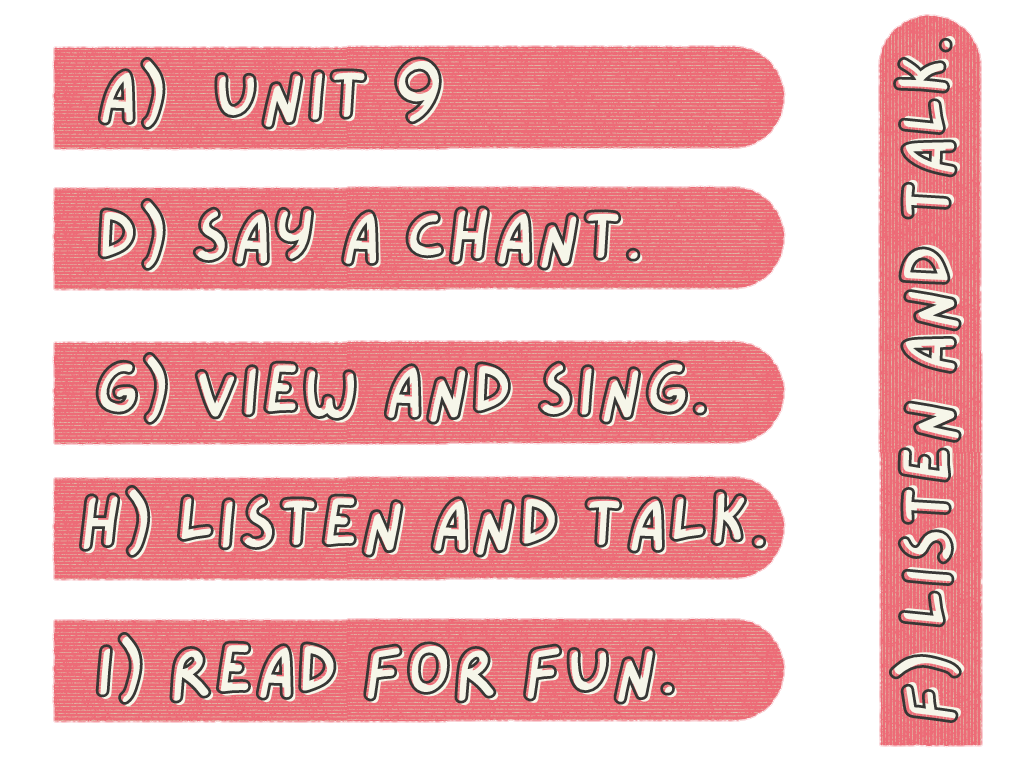 Swing Up High
Slide, slide, slide down low.
Slide, slide, slide down low.
Slide, slide, slide down low.
Slide down to the ground.
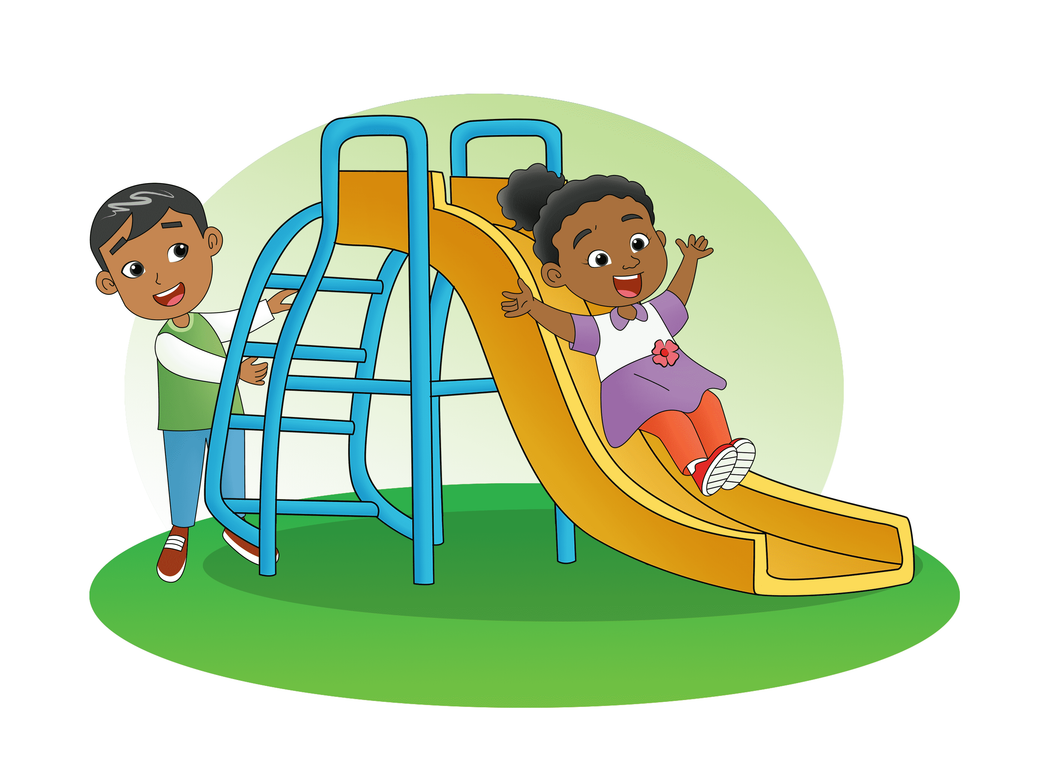 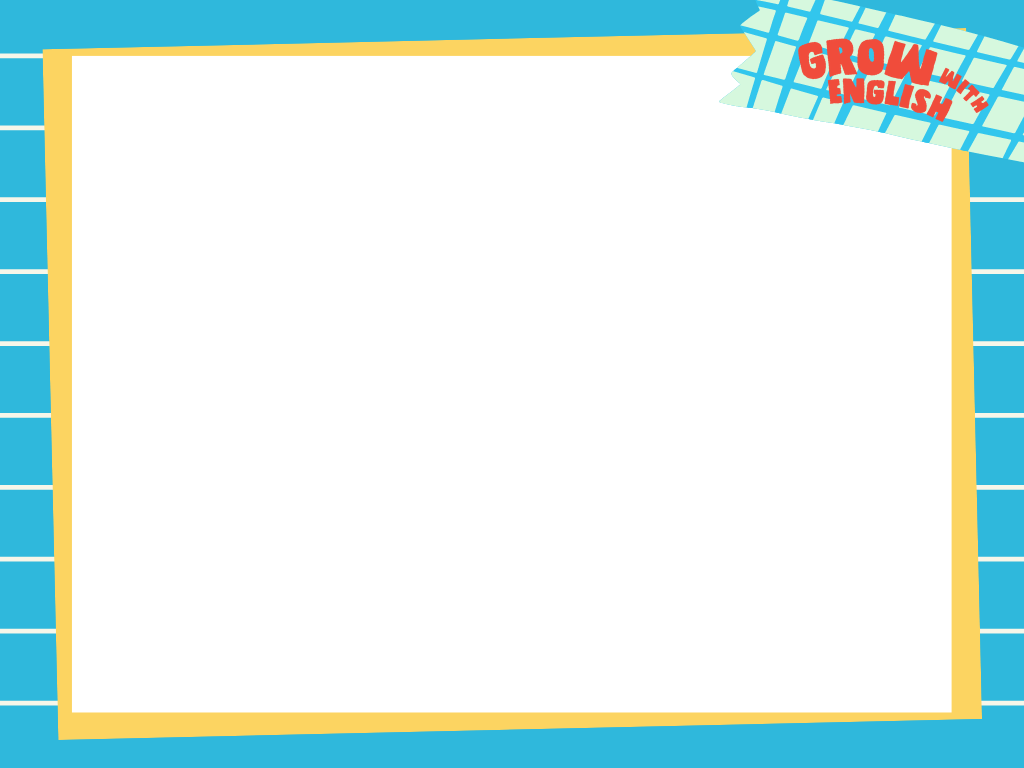 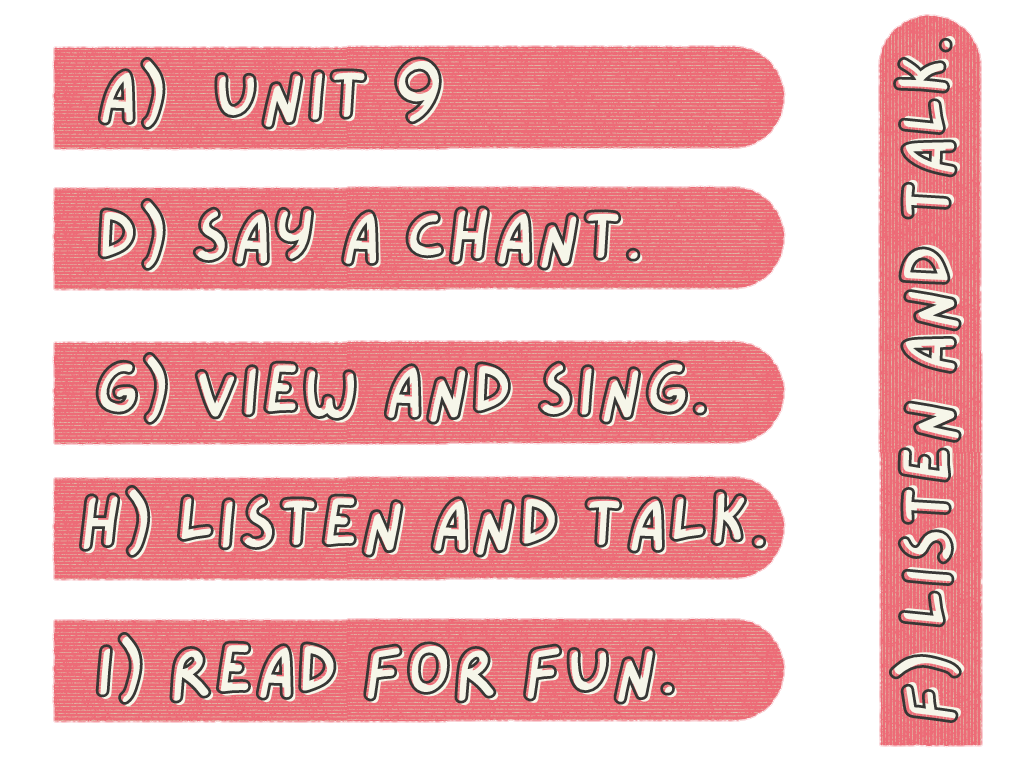 Swing Up High
Ride, ride, ride the see-saw.
Ride, ride, ride the see-saw.
Ride, ride, ride the see-saw.
Ride it up and down.
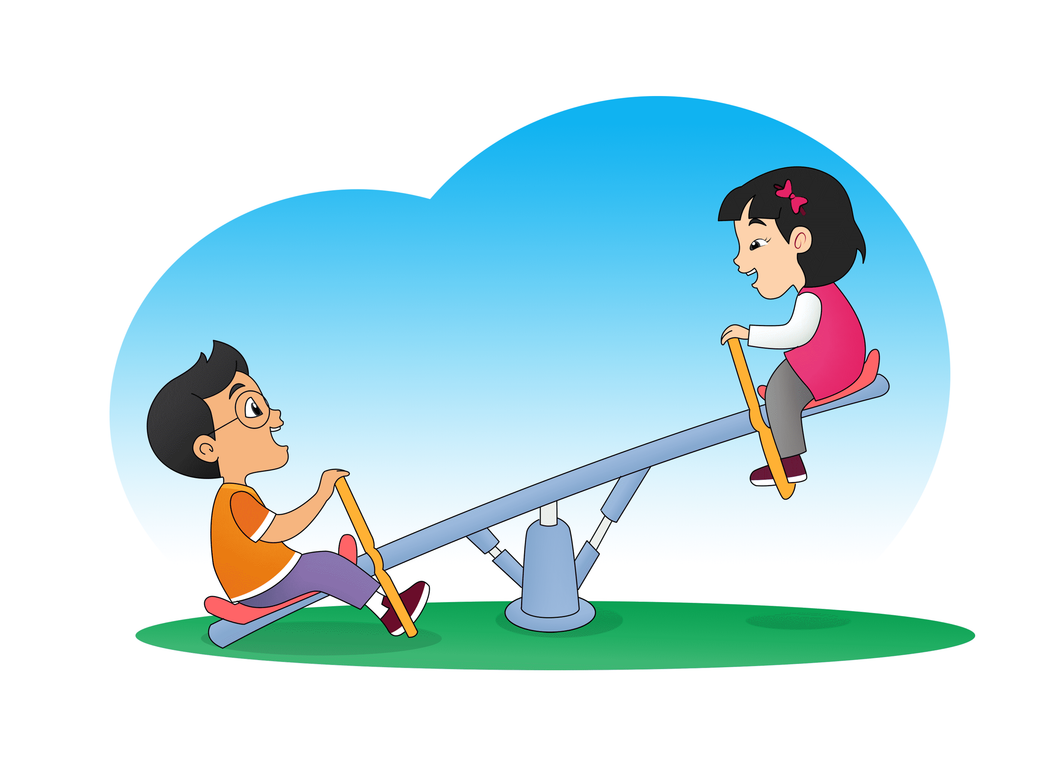 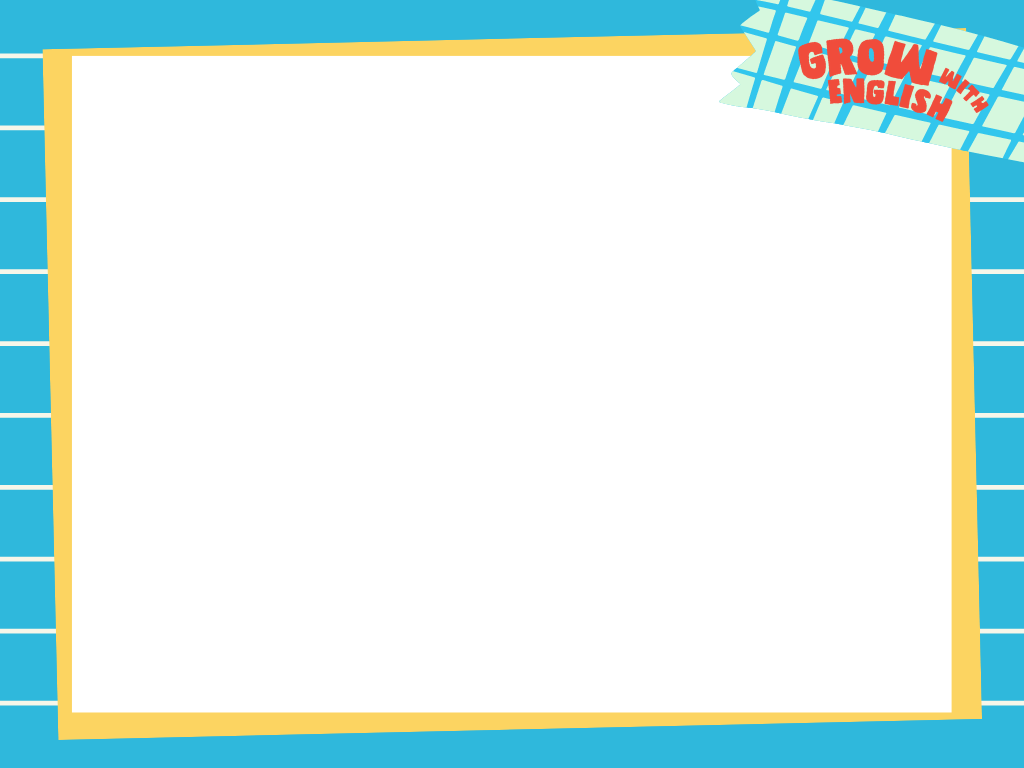 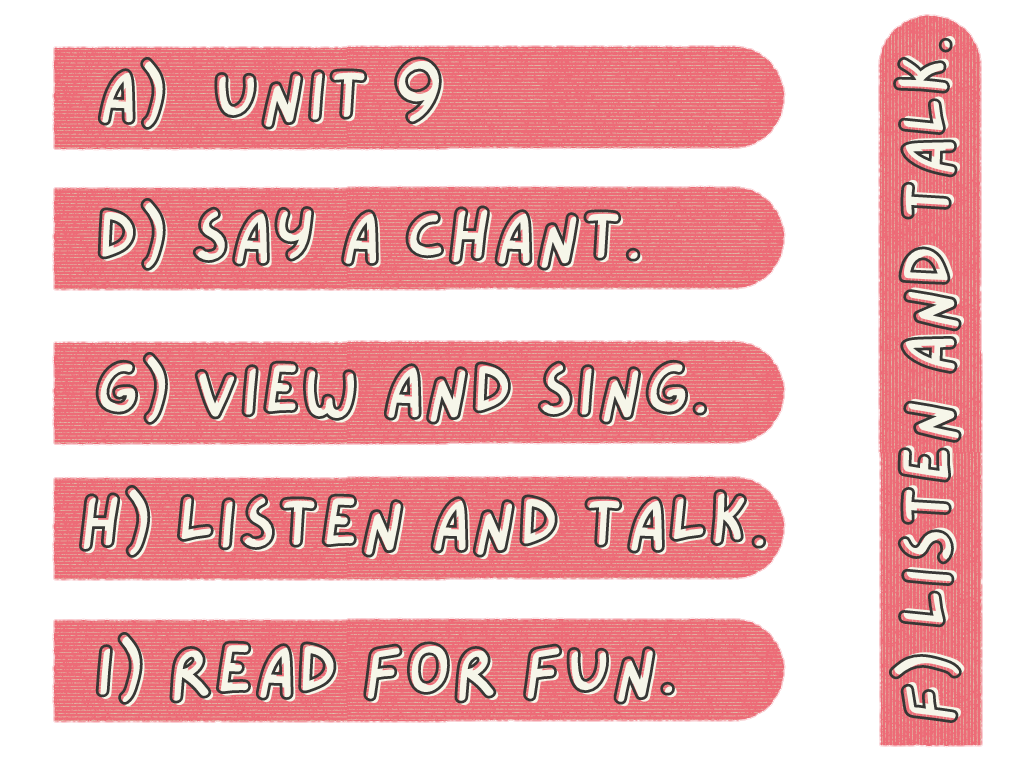 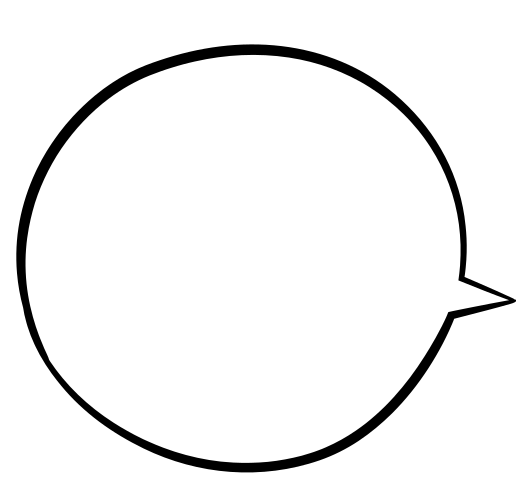 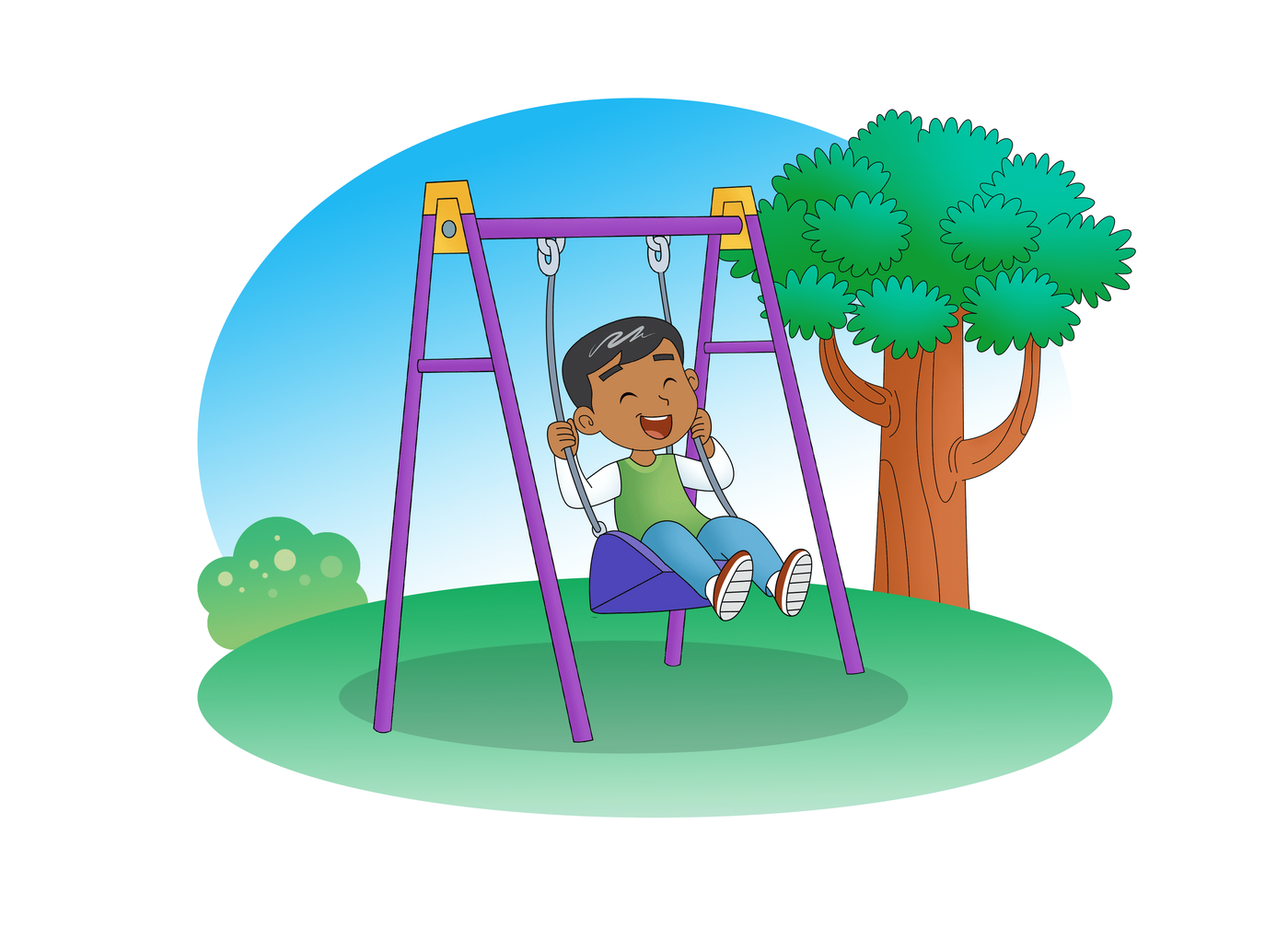 Look.
I am playing
on the swing.
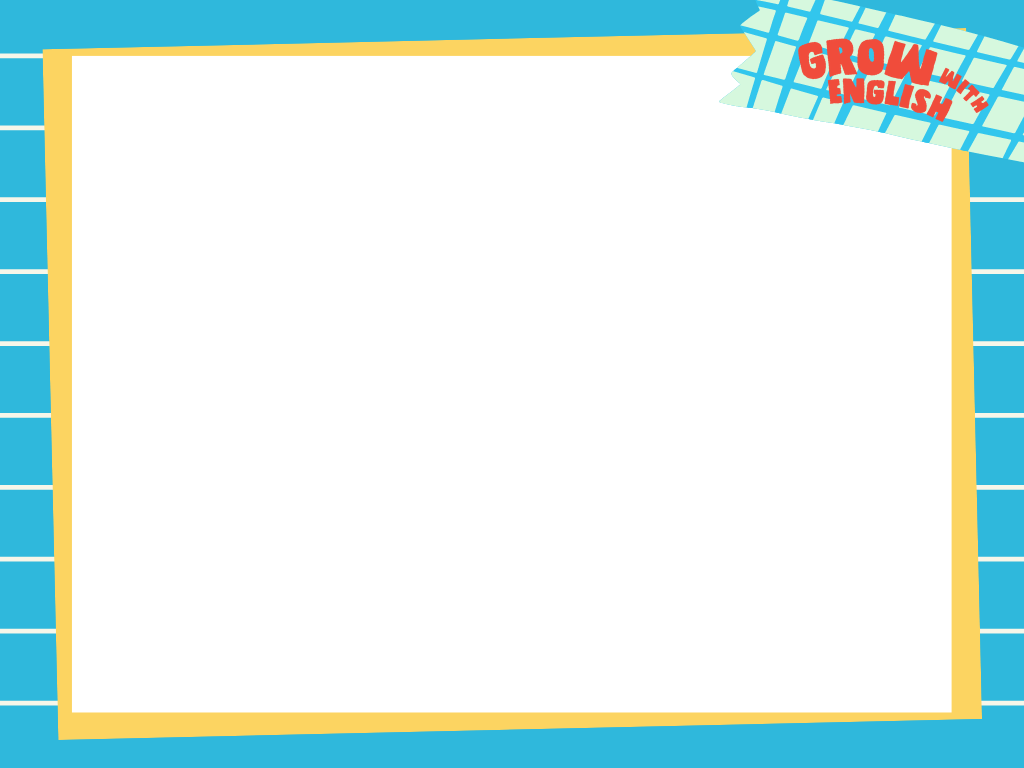 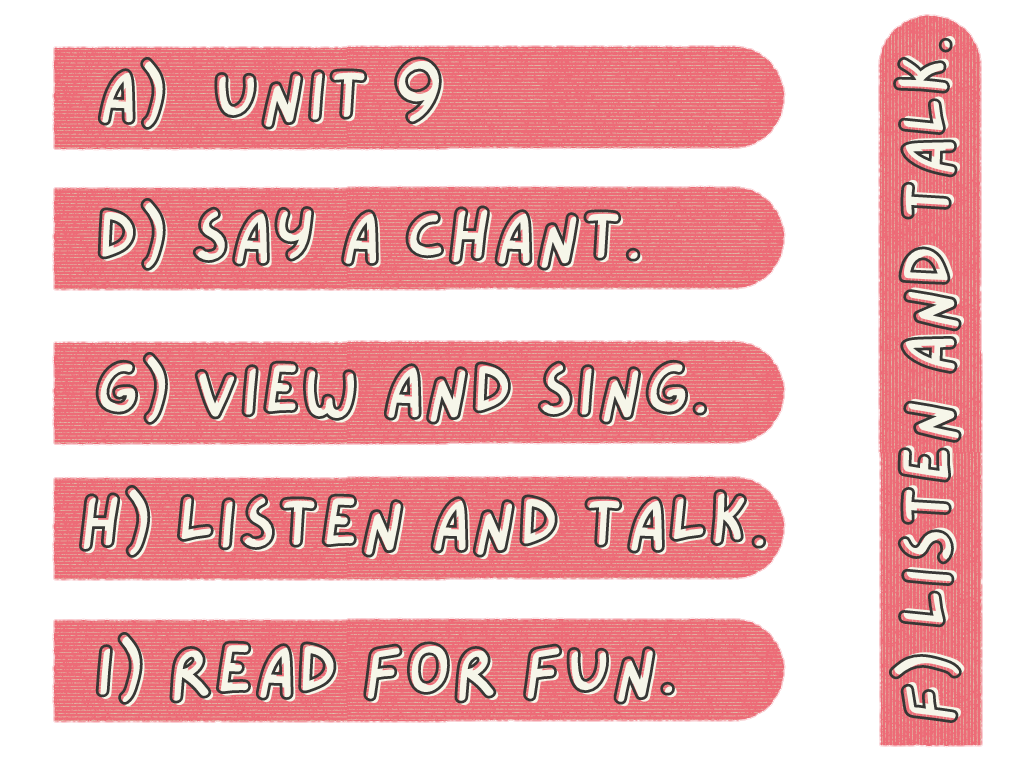 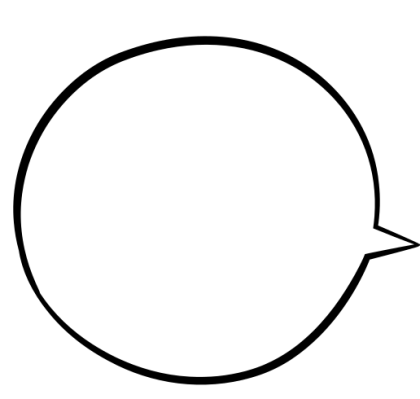 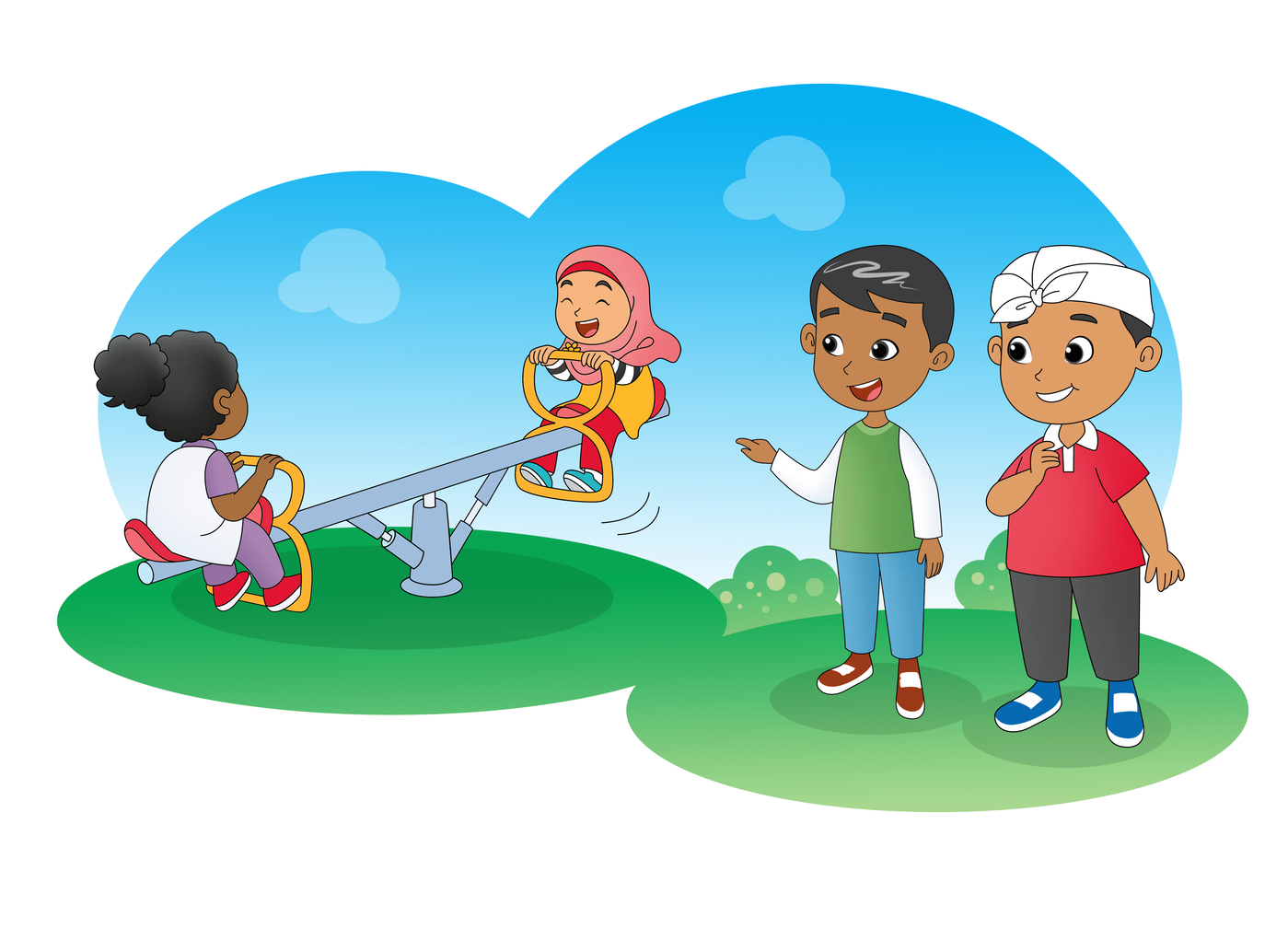 Look.
Nurul and Dona
are riding
a see-saw.
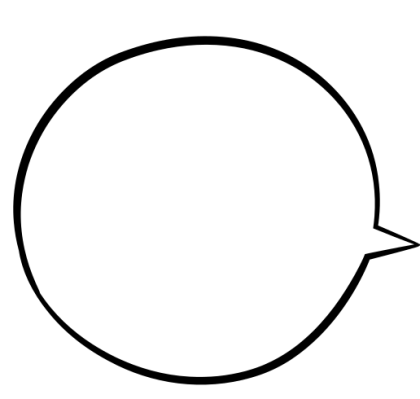 Yes.
They are riding
the see-saw.
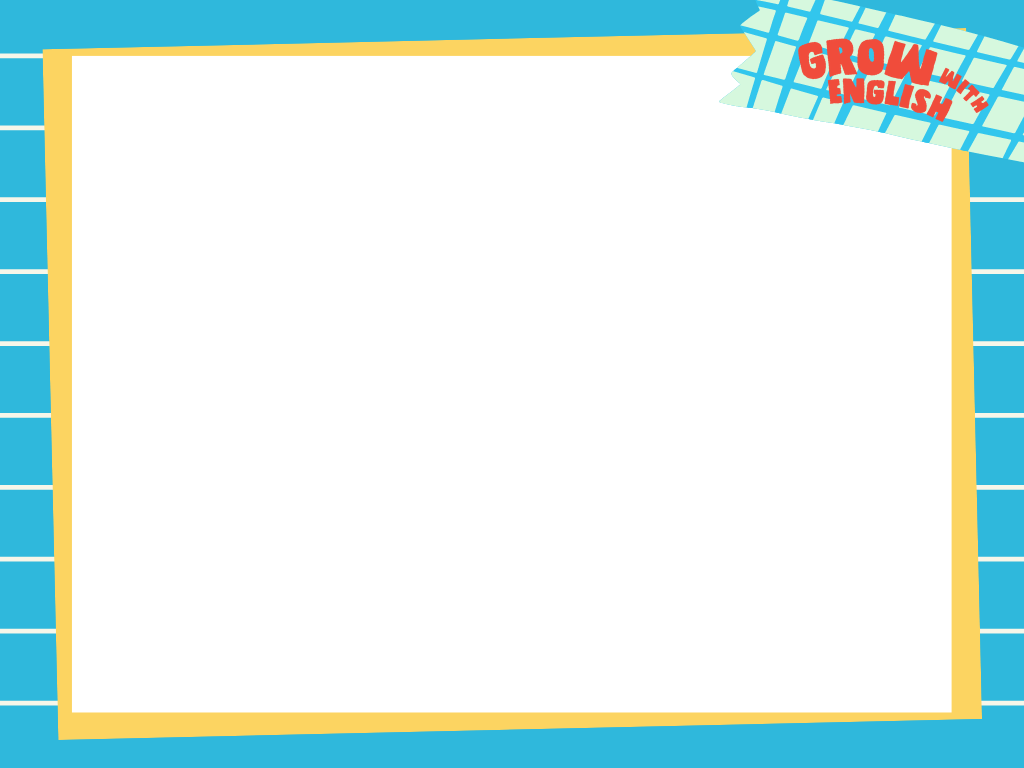 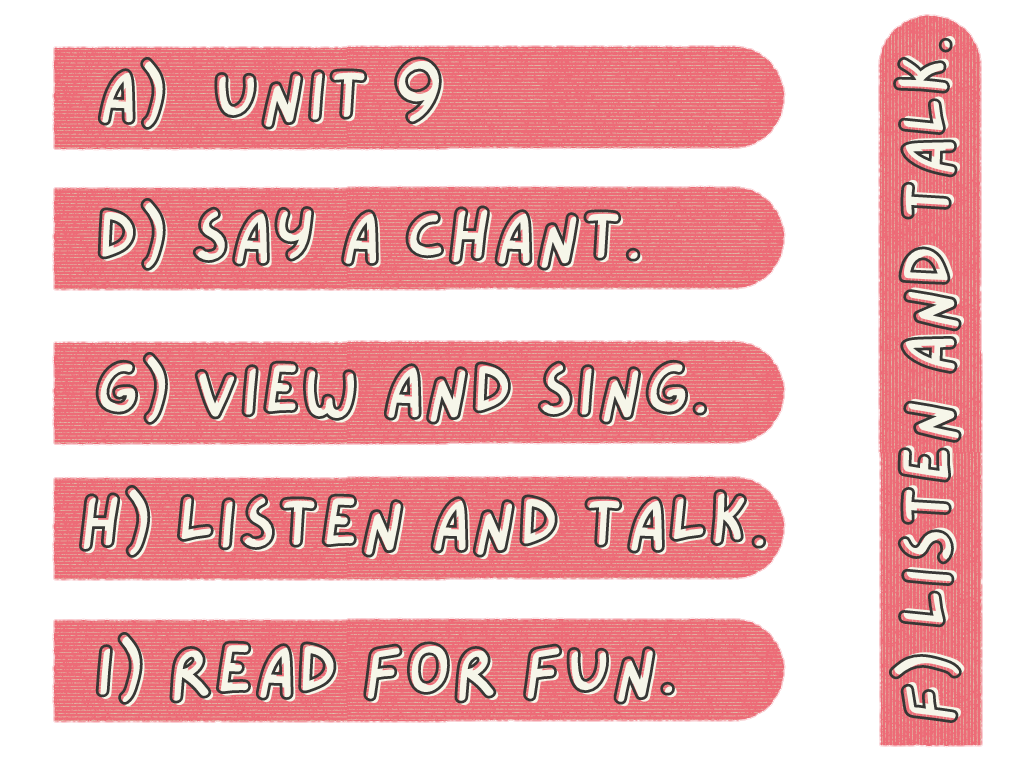 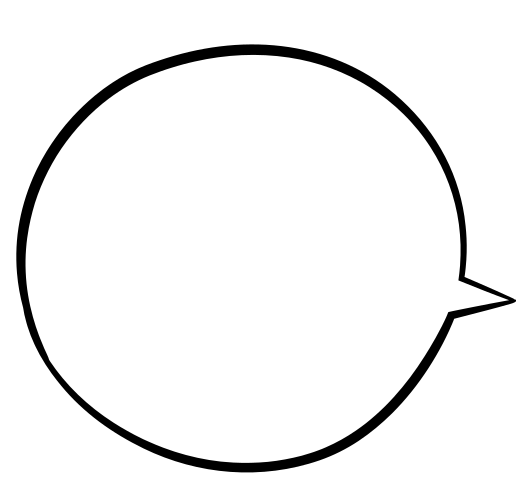 Look.
Meilin is playing
on the slide.
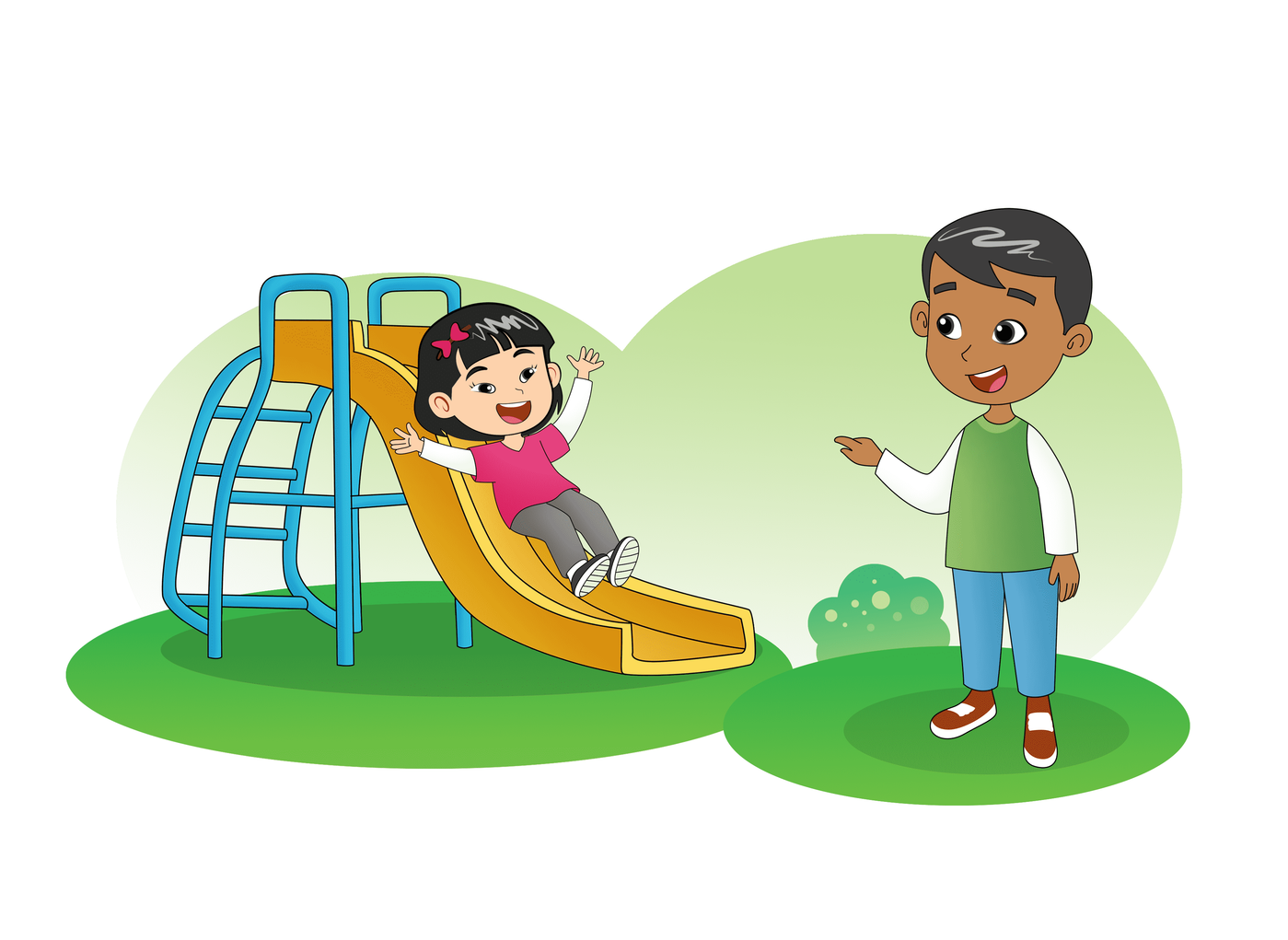 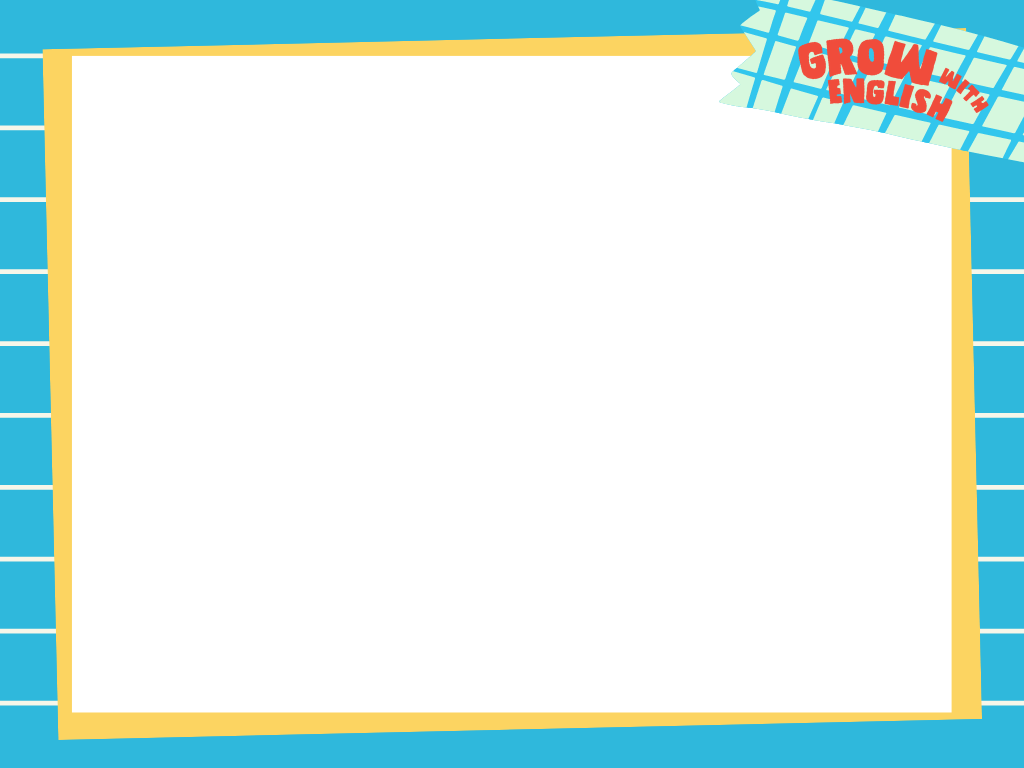 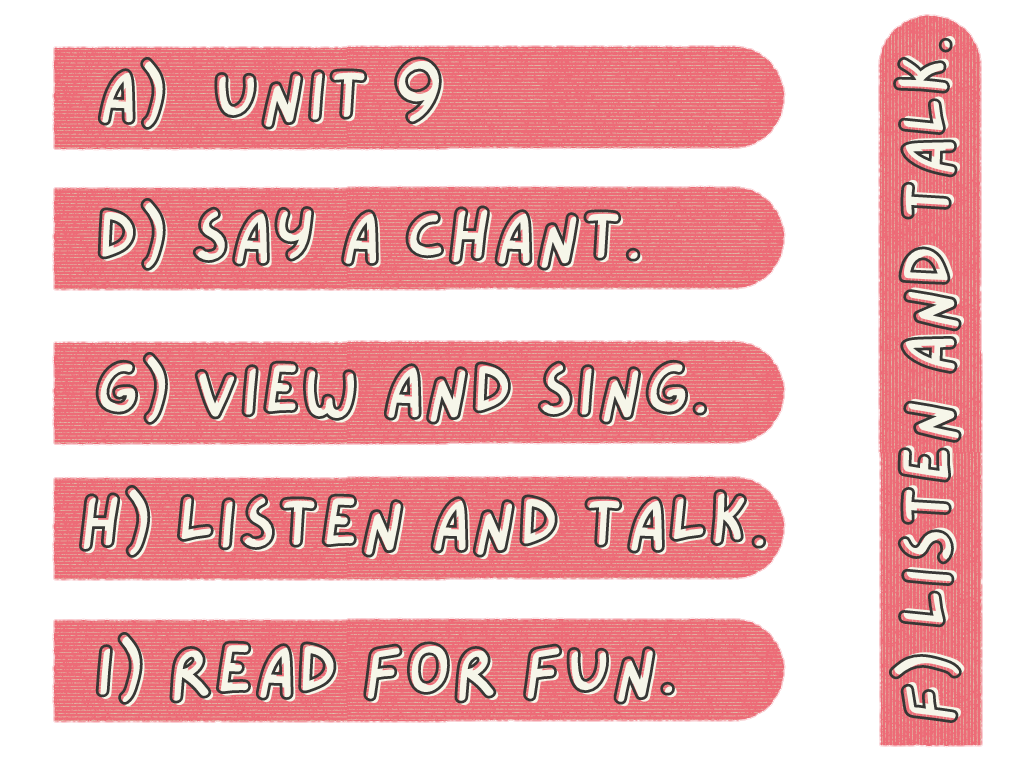 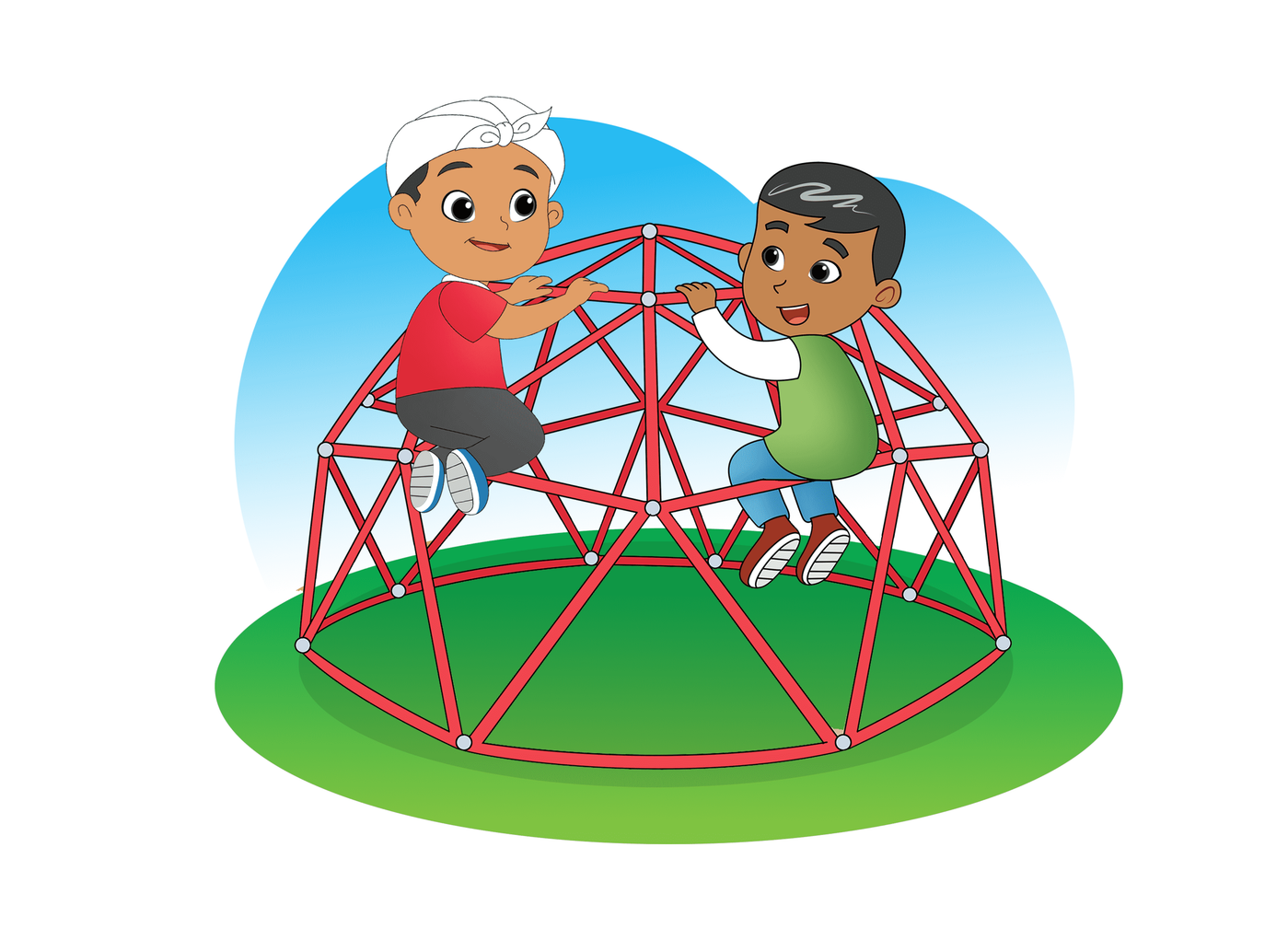 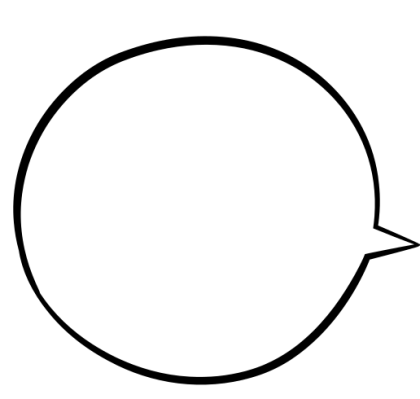 Look.
Tigor and I
are climbing
the jungle gym.
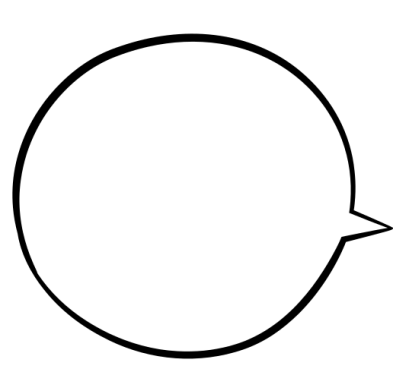 Yes. We are
climbing the
jungle gym.
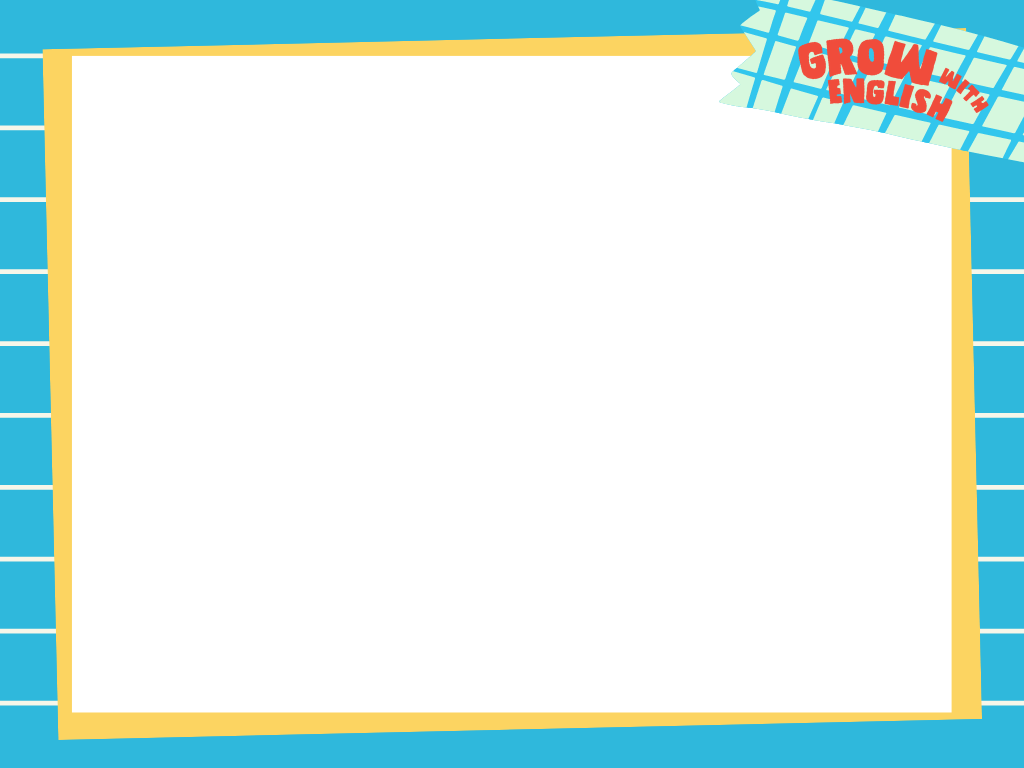 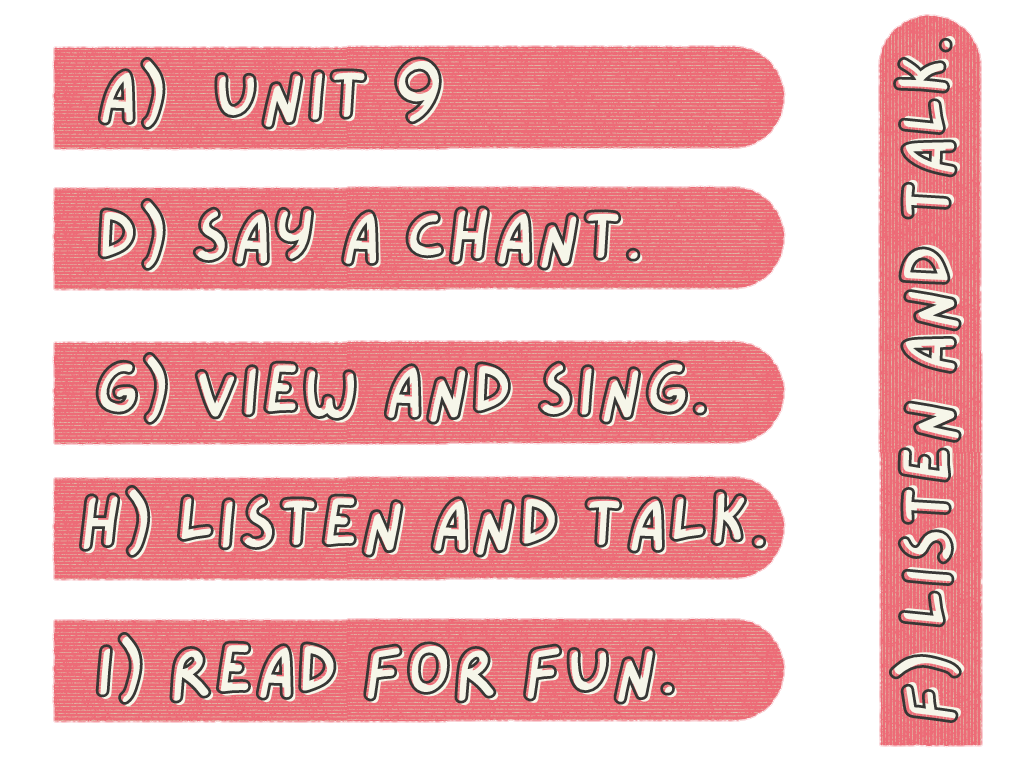 At the Playground
Hi, I am Nurul.
Look, we are at the playground.
I am playing on the swing.
Meilin is riding her red bike.
Tigor and Seta are playing football.
Dona and Made are riding the see-saw.
We are having a good time.
Cheers!
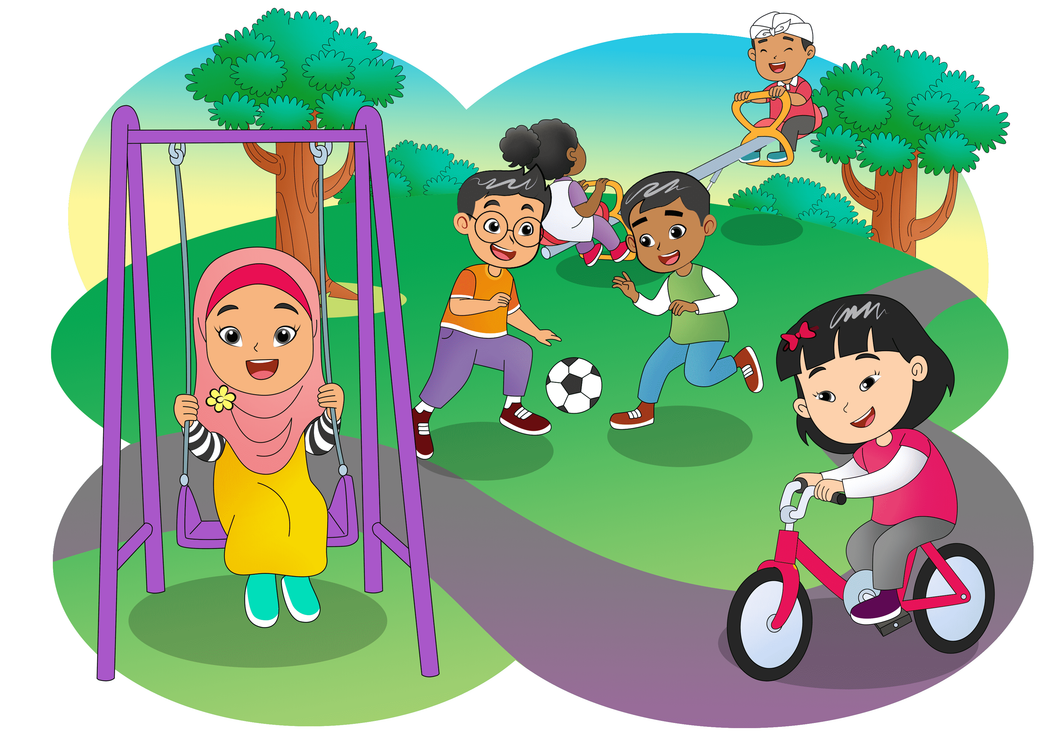